Science withOCTOCAMGemini’s future broad band imager and spectrograph
Antonio de Ugarte Postigo
(IAA-CSIC)
The OCTOCAM team
Science Advisory Committee

Álvaro Álvarez-Candal, Brazil
Rodolfo Angeloni, Chile
Stefano Bagnulo, UK
Franz Bauer, Chile
Amanda Bayless, USA
Melina Bersten, Argentina
Marcelo Borges Fernandes, Brazil
Tom Broadhurst, Spain
Nat Butler, USA
Brad Cenko, USA
Lydia Cidale, Argentina
Jesus Corral-Santana, Chile
Jean-Michel Desert, Netherlands
Vik Dhillon, UK
René Duffard, Spain
Robert Fesen, USA
Gastón Folatelli, Argentina
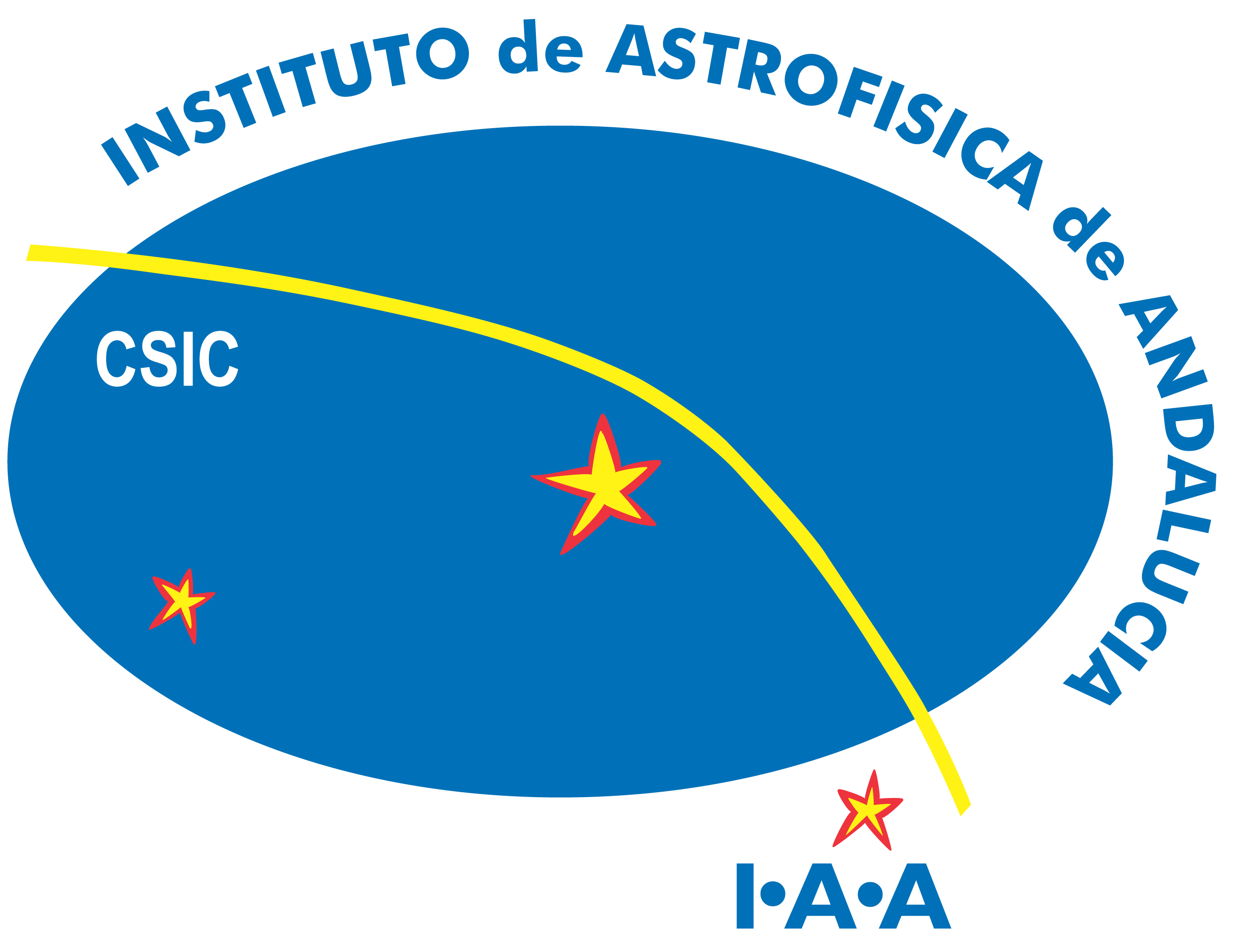 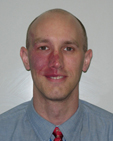 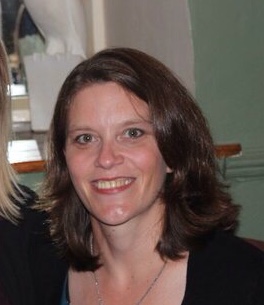 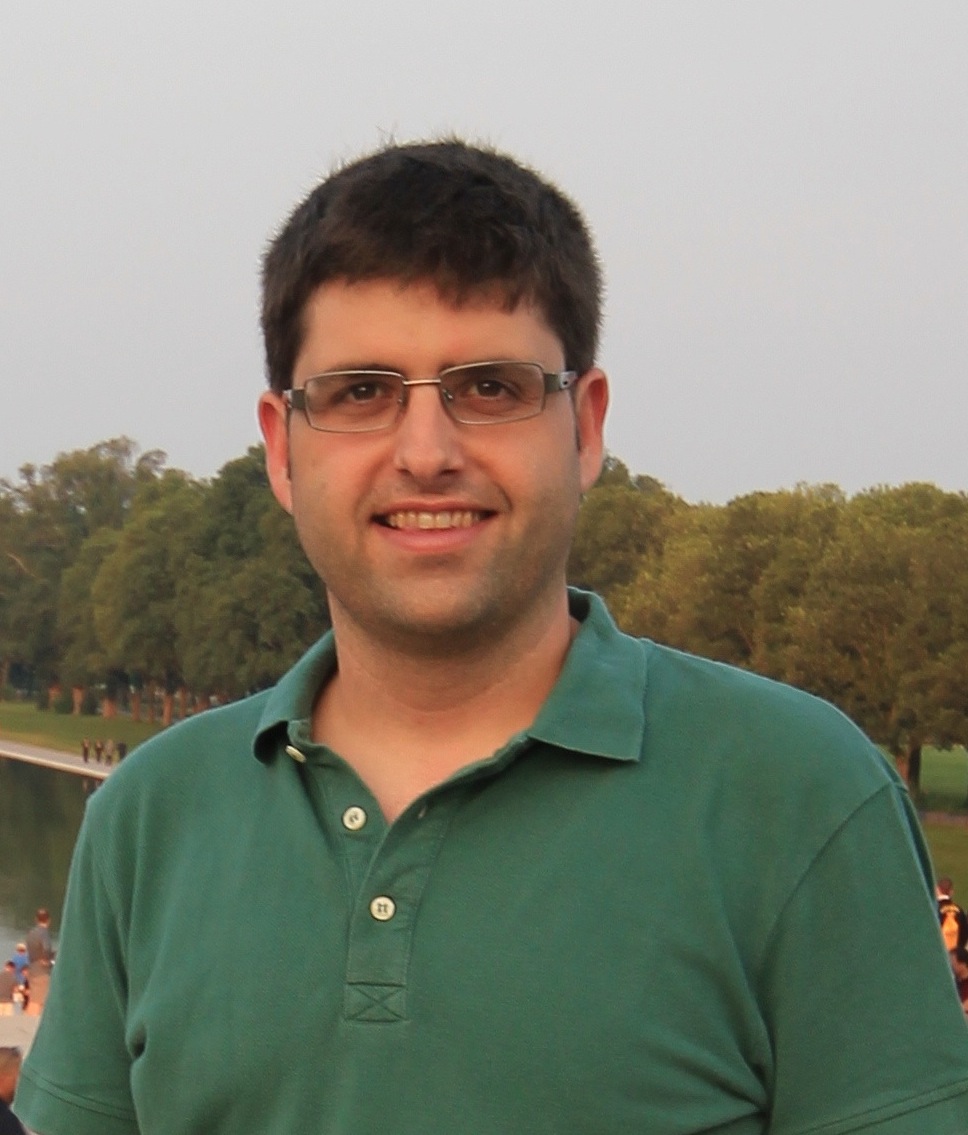 Thomas Pannuti, USA
Jennifer Patience, USA
Daniel Perley, USA
Noemí Pinilla-Alonso, USA
Brian Schmidt, Australia
Steve Schulze, Chile
Denise Stephens, USA
Nicole St- Louise, Canada
Rachel Street, USA
Juan Carlos Suárez, Spain
Nial Tanvir, UK
Ezequiel Treister, Chile
Sergio Torres Flores, Chile
Stefano Valenti, USA
Daniel Vanden Berk, USA
Sjoert van Velzen, USA
Stefanie Wachter, Germany
Jonathan Fortney, USA
Ori Fox, USA
Anna Frebel, USA
Lluís Galbany, Chile
Rafael Garrido Haba, Spain
Karl Glazebrook, Australia
Daryl Haggard, USA
Eric Hintz, USA
Julie Hlavacek-Larrondo, Canada
David Kaplan, USA
Oleg Kargaltsev, USA
Chryssa Kouveliotou, USA
Adam Kraus, USA
Michaela Kraus, Czech Republic
Ho-Gyu Lee, South Korea
Teo Muñoz-Darias, Spain
Jerome Orosz, USA
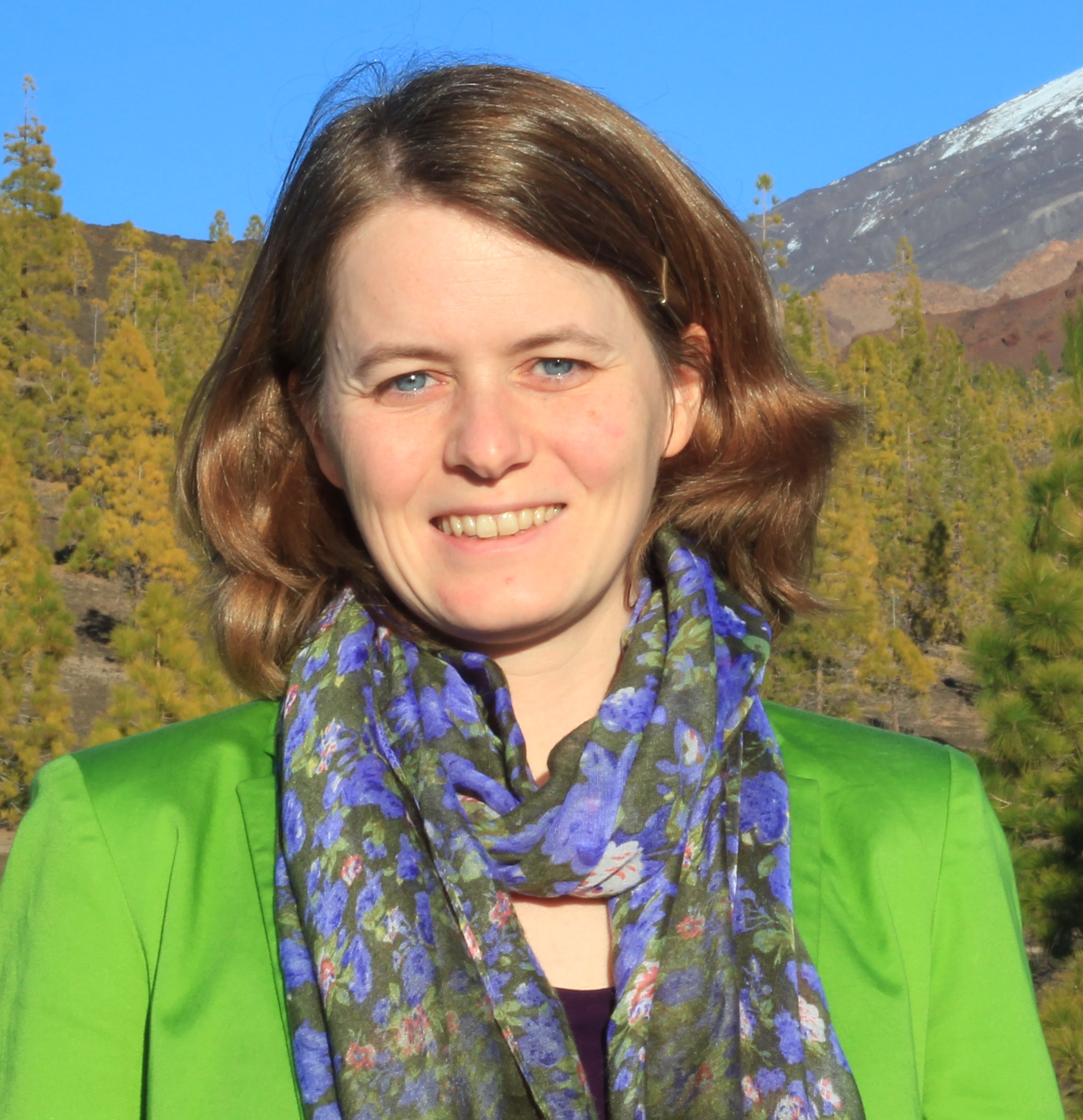 Susan Pope, SE
Pete Roming, PM US, coPI
Christina Thöne, PM Spain
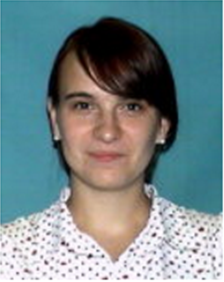 Antonio de Ugarte PostigoPI
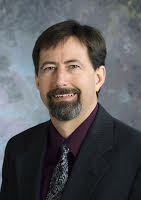 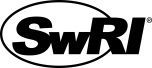 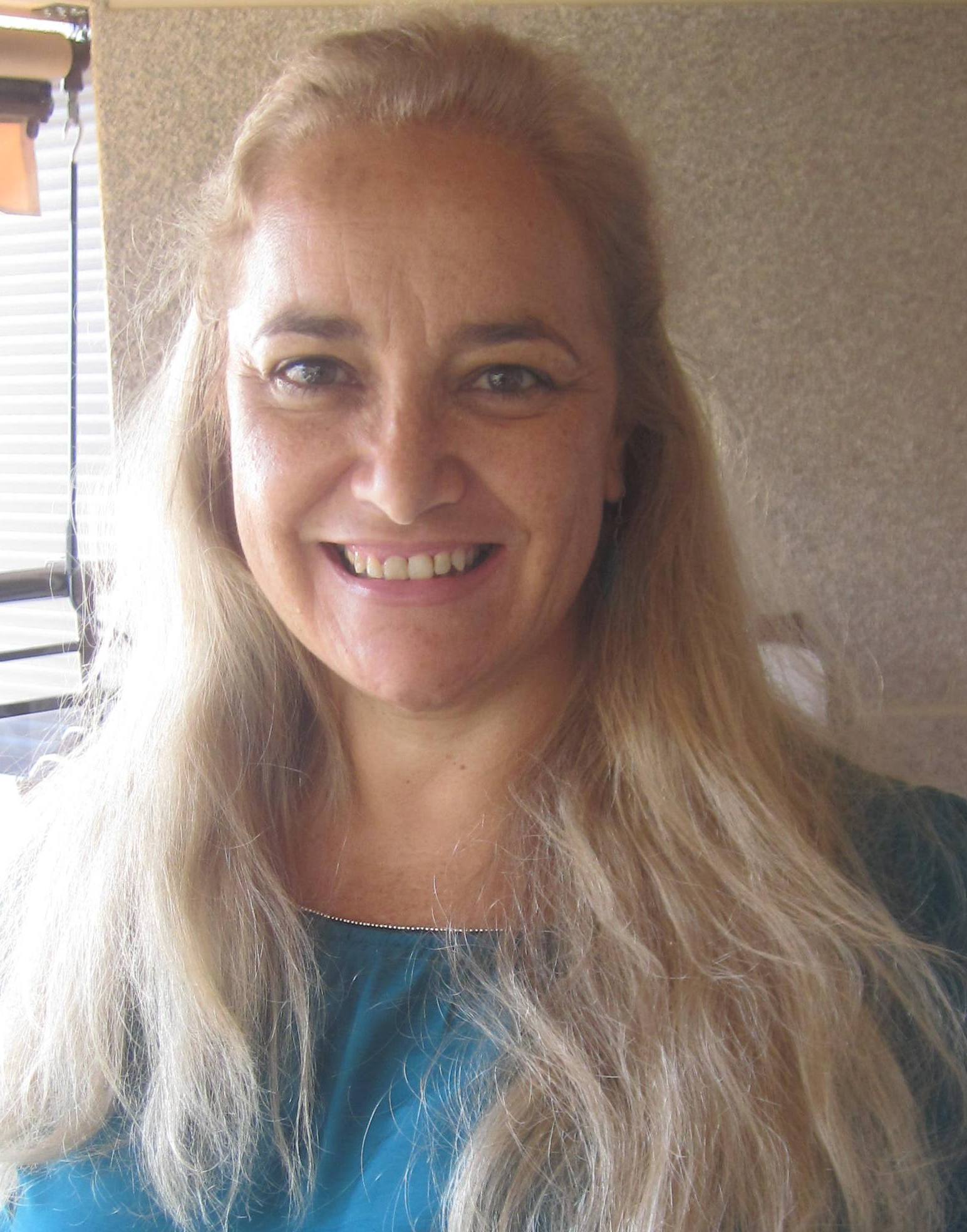 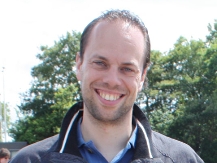 Marisa 
Garcia Vargas
Tonya Brody, DSE
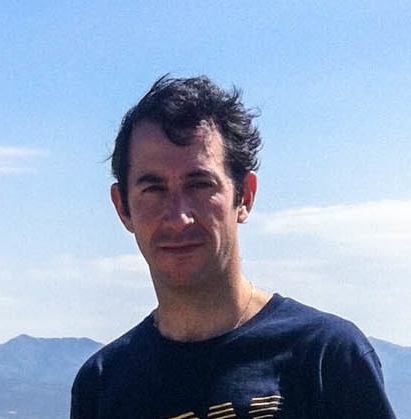 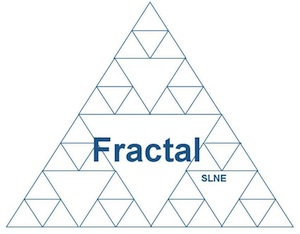 Ronnie Killough
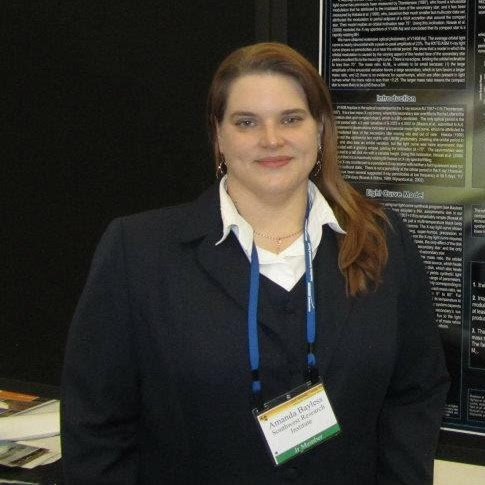 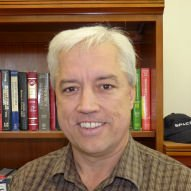 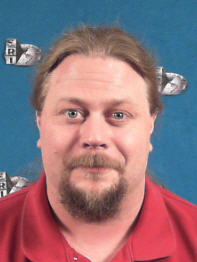 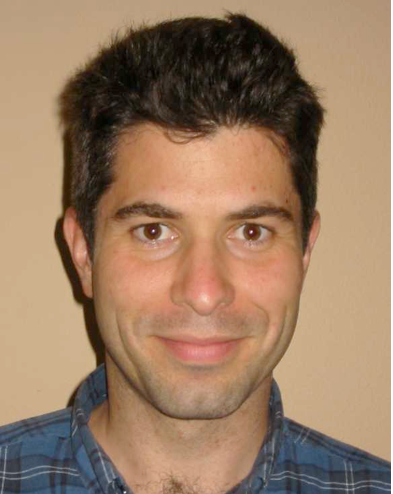 Alexander van der HorstPS
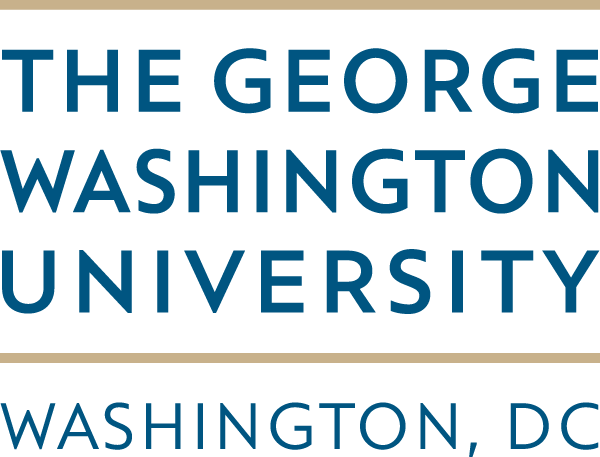 Manuel Maldonado
Amanda Bayless
Kristian Persson
Ernesto Sanchez-Blanco
Kelly Smith
Science Drivers
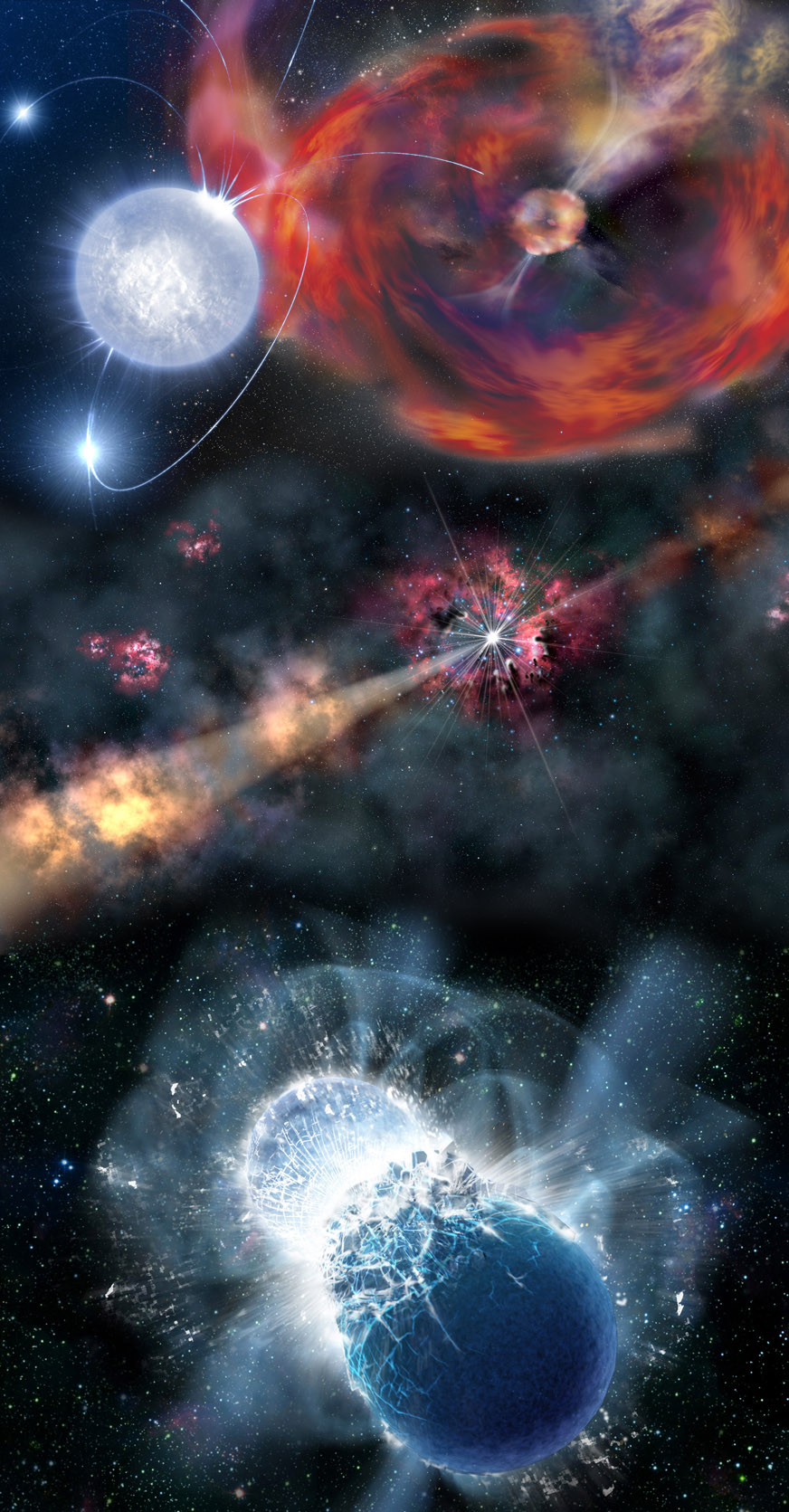 Rapid characterization of transients (follow-up of LSST)
Physical understanding of extreme phenomena (gamma-ray bursts, supernovae, magnetars, X-ray binaries)
The origin of our solar system: comets, asteroids, transneptunian objects
Asteroseismology
The first generation of stars and their environments
The evolution of the Universe since the first galaxies
3
Science topics
Transients
Trans-Neptunian objects
Extrasolar planets
Asteroseismology & pulsating stars
Massive stars
Brown dwarfs
Low-mass binaries
Low metallicity stars
Isolated neutron stars
Magnetars
Interacting binaries
Millisecond pulsar binaries
X-ray binaries
Supernovae
Supernova remnants
Gamma-ray bursts
Active galactic nuclei
Tidal disruption events
Galaxy clusters
4
OCTOCAM concept
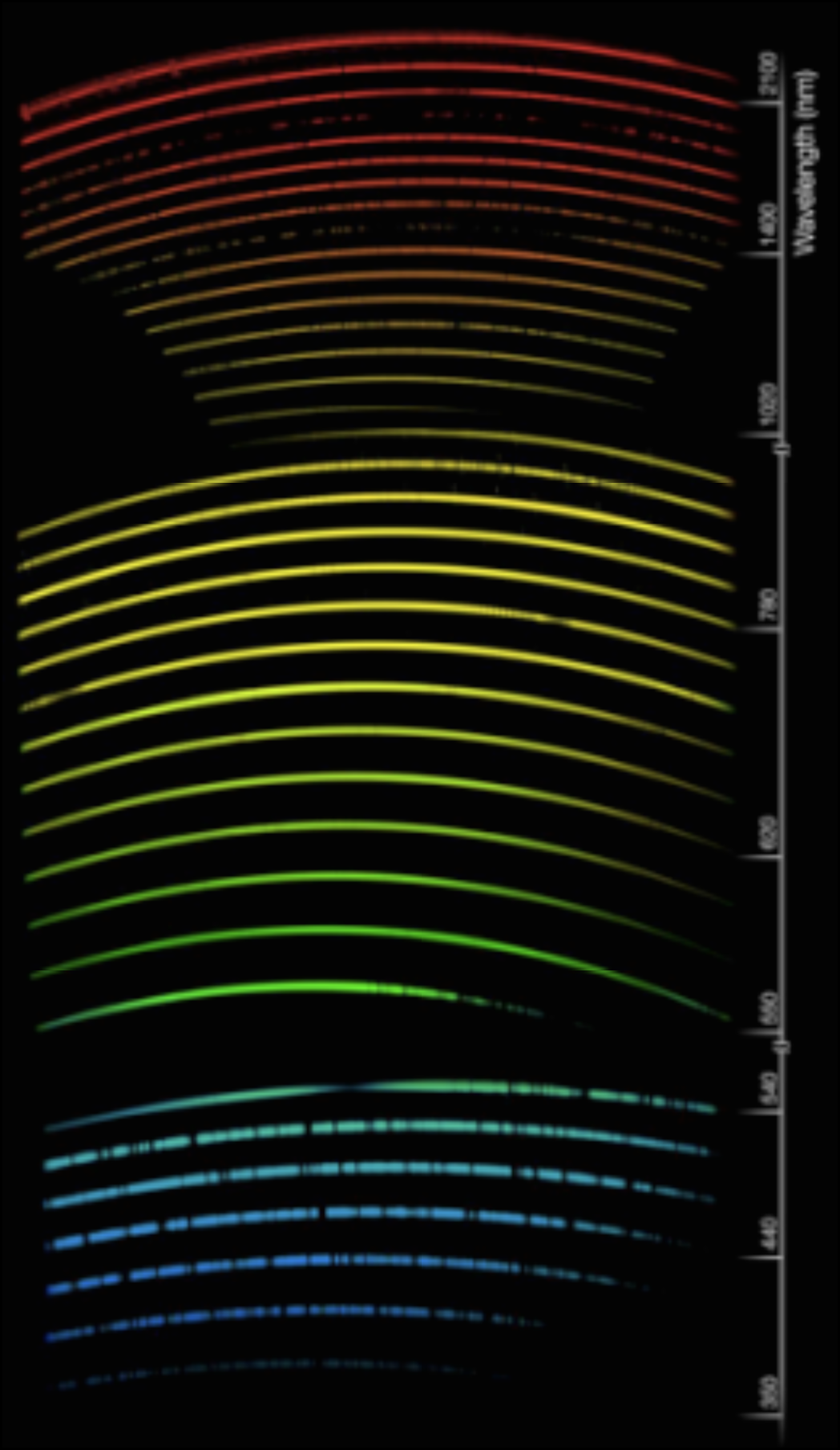 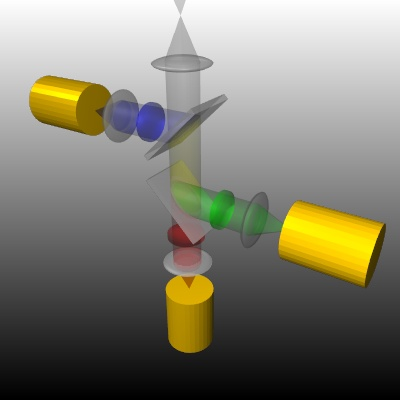 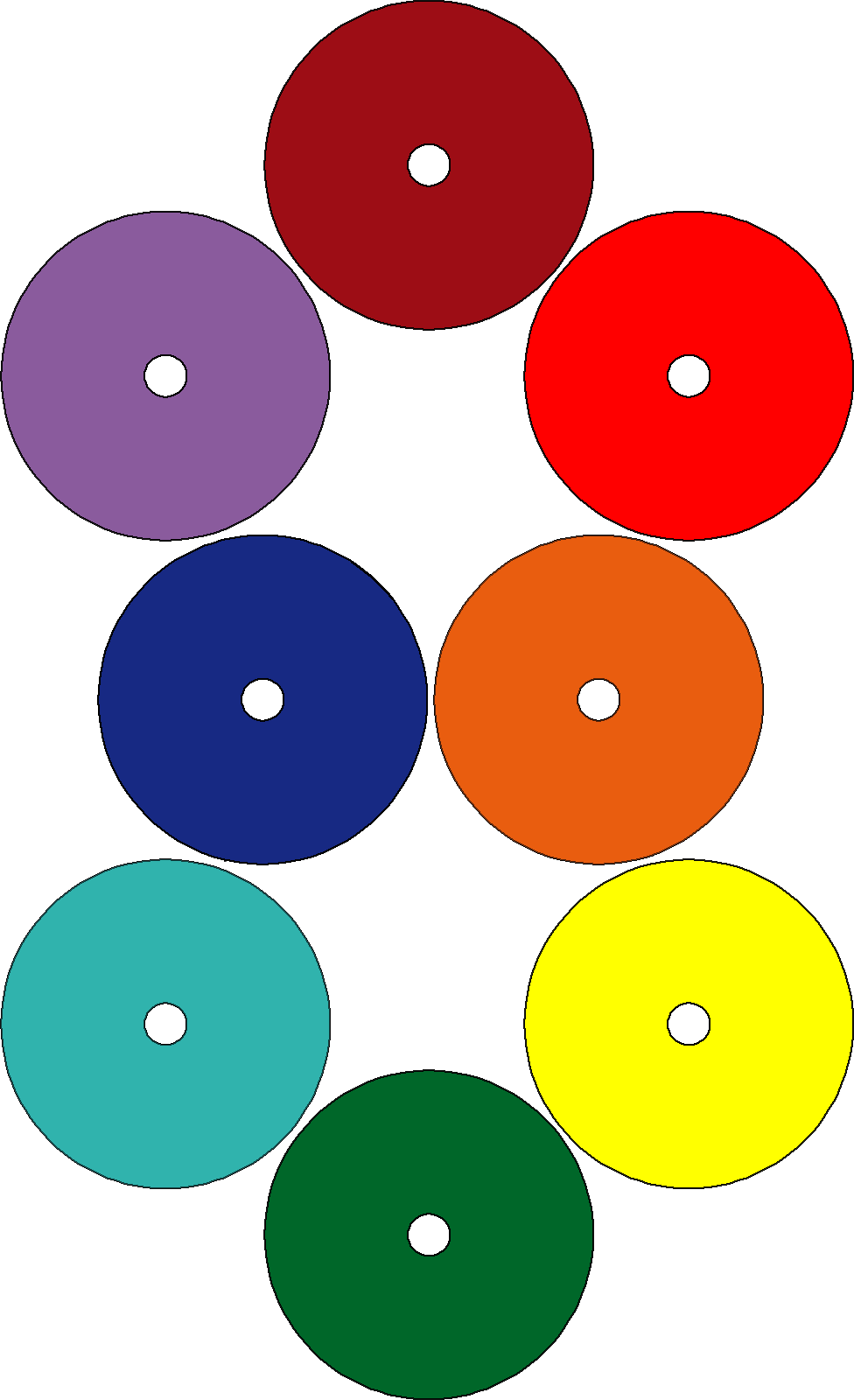 Multi-channel (8!)
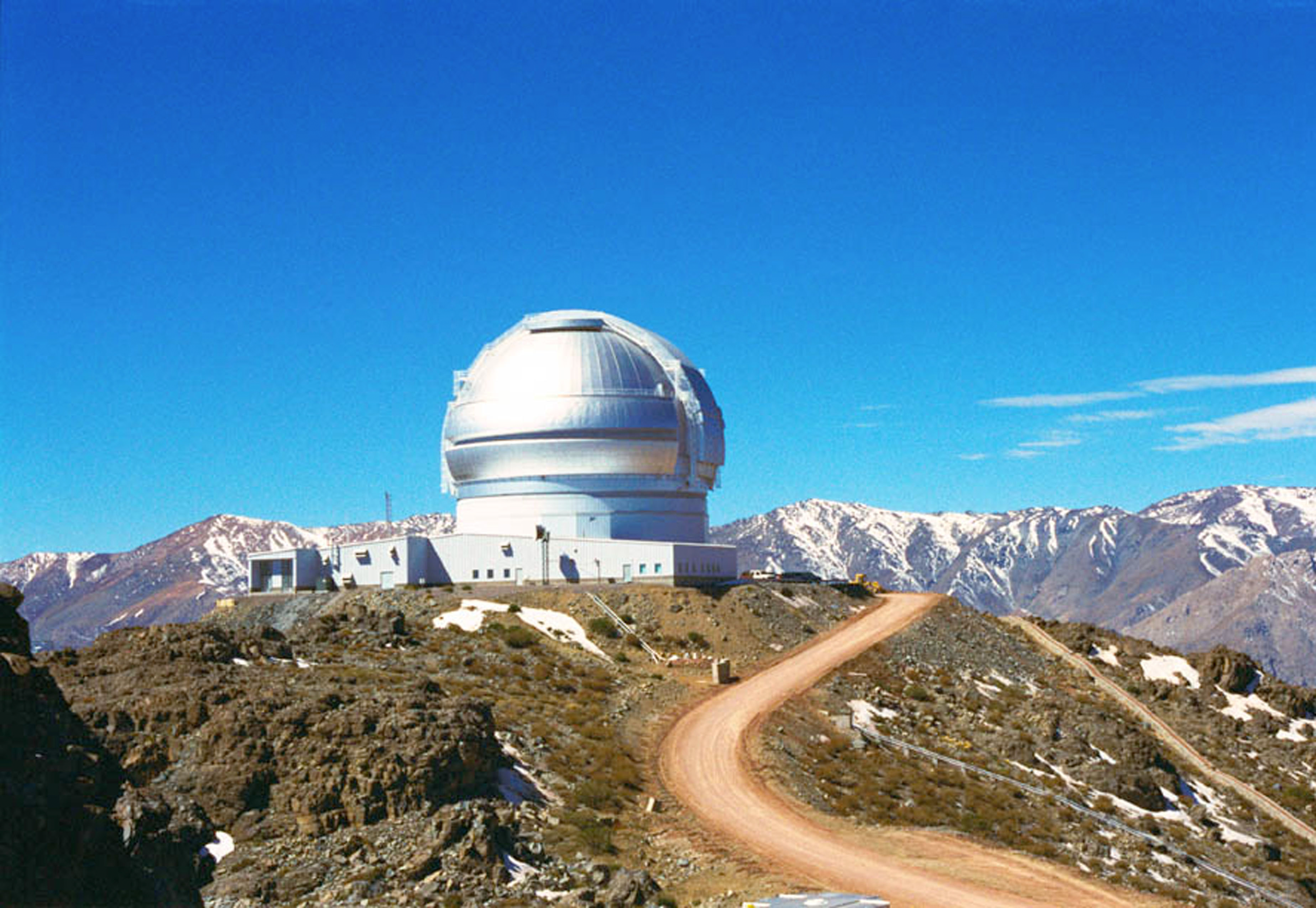 Wide wavelength range (3700-23500 Å)
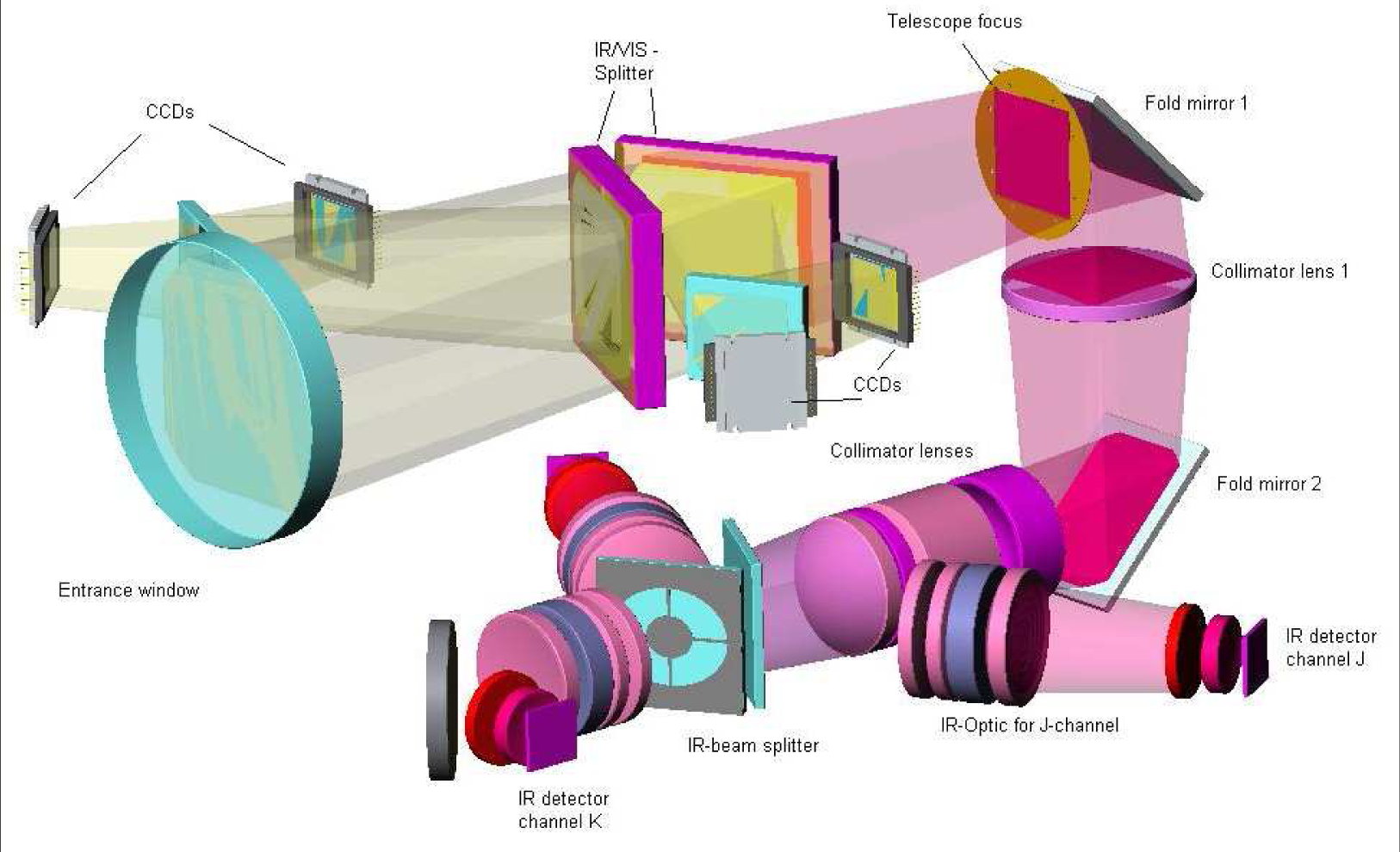 Multiband imaging
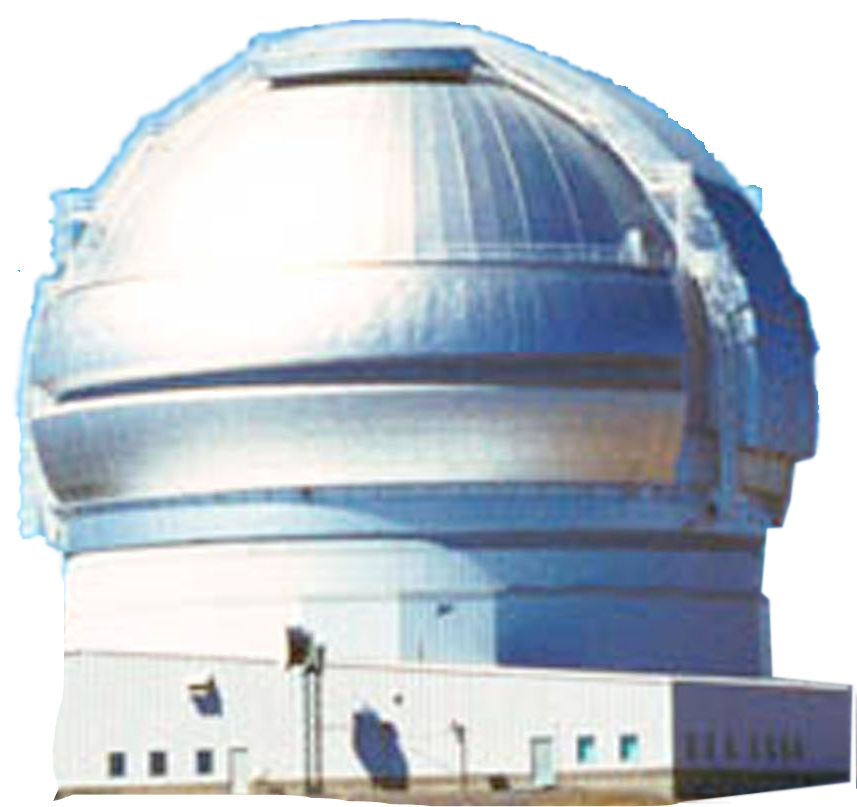 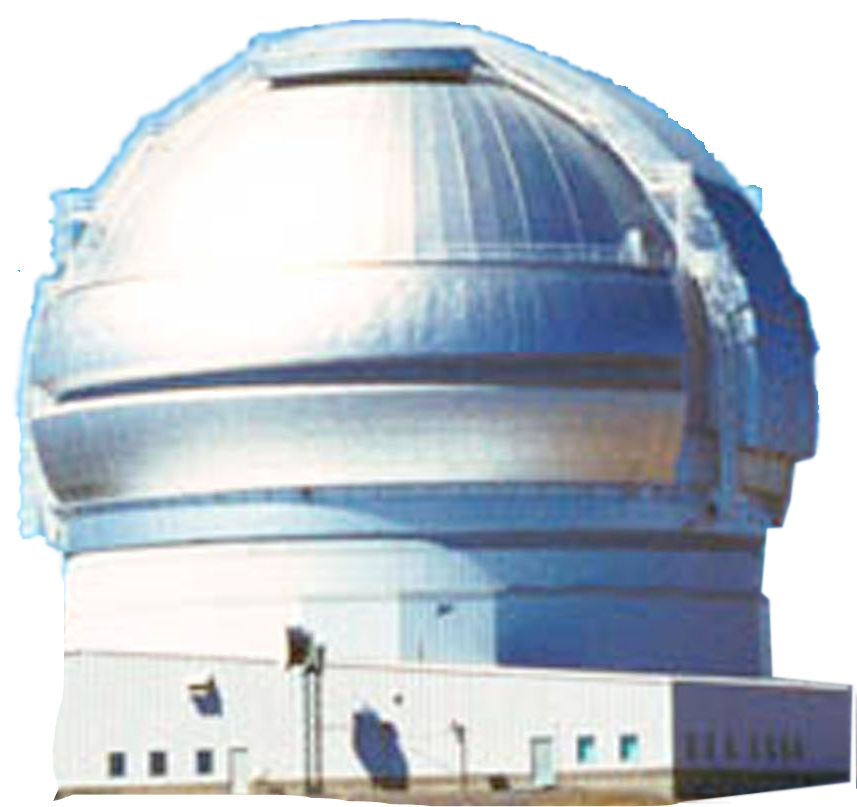 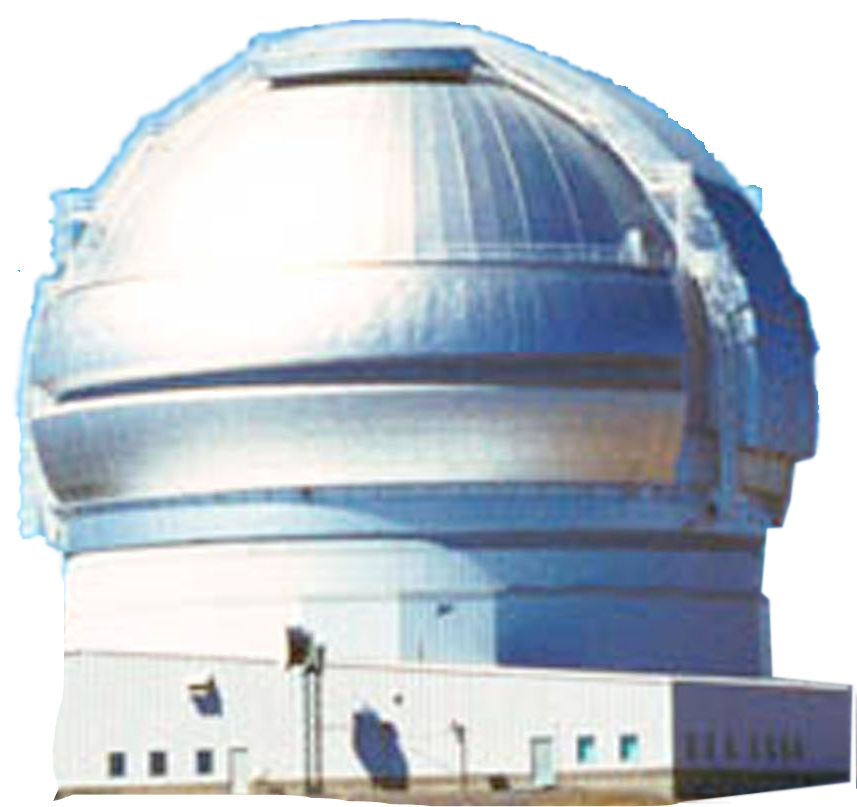 Broad band spectroscopy
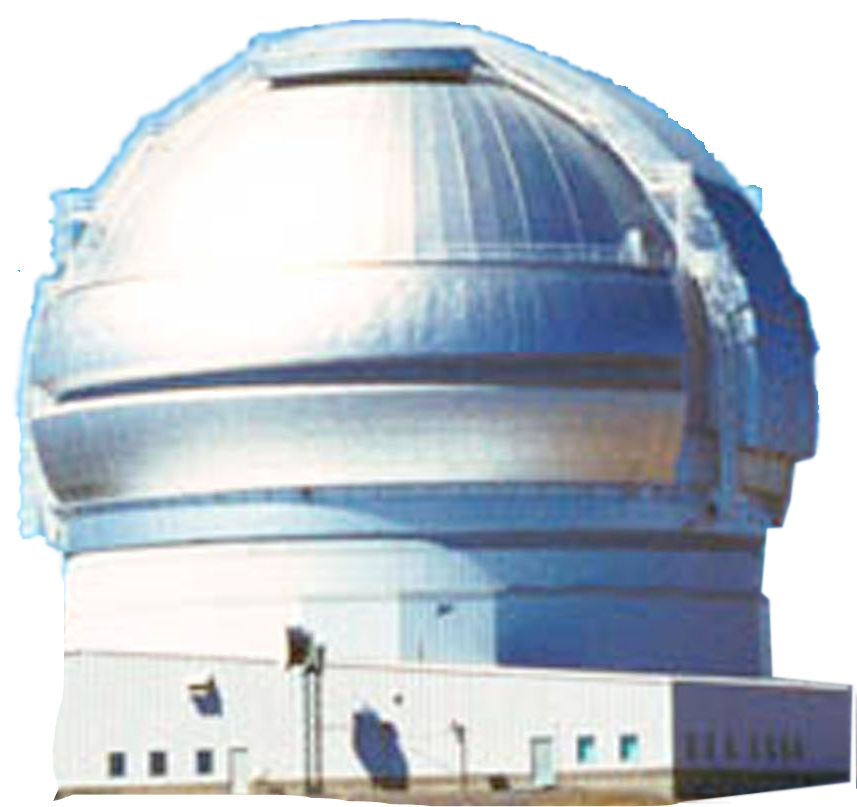 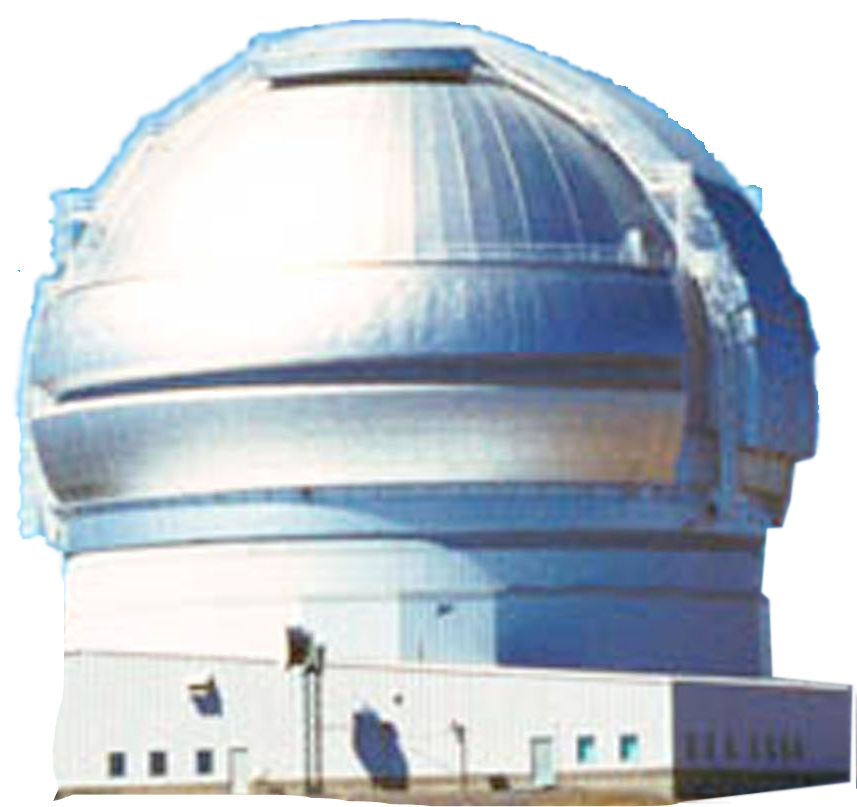 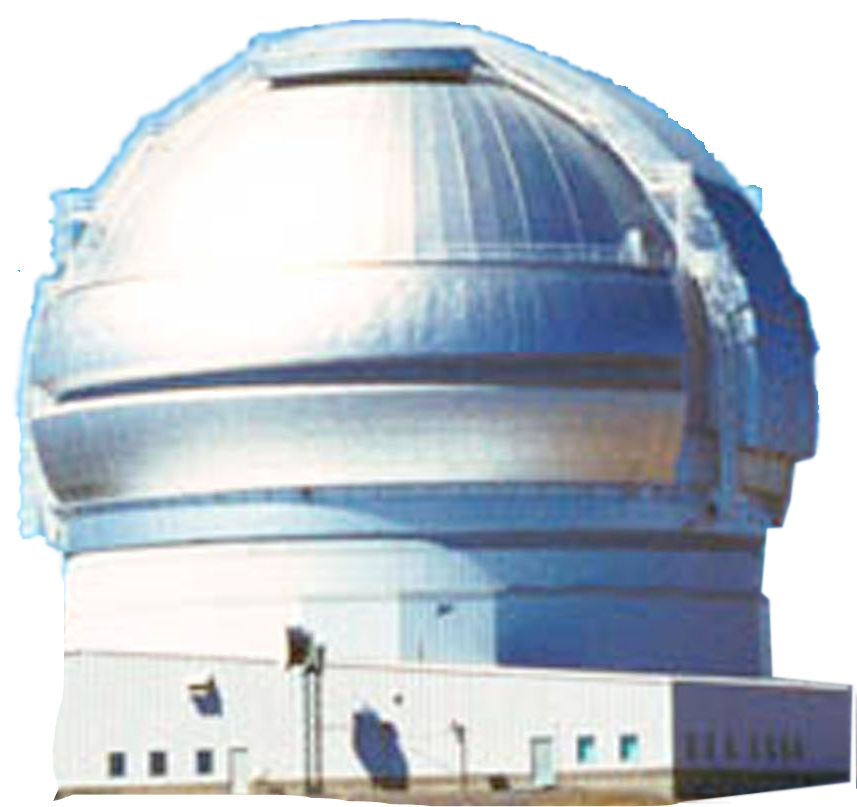 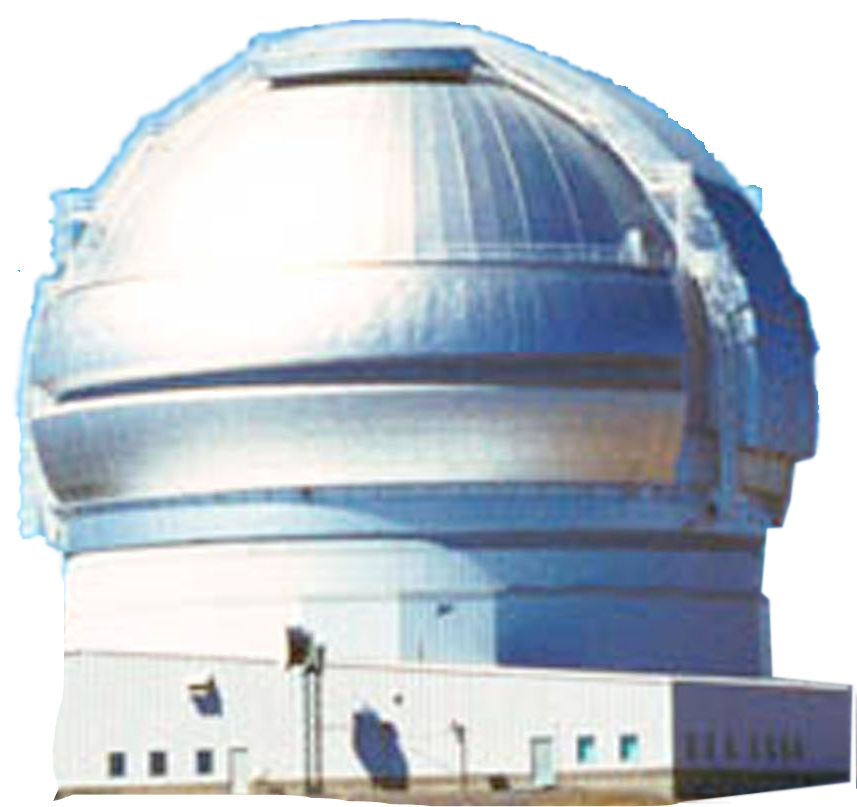 High-time resolution
GROND + X-shooter + ULTRACAM + MORE! = OCTOCAM
GROND - Greiner et al. 2007
temporal resolution – spectral coverage – spectral resolution
ULTRACAM - Dhillon et al. 2007
X-shooter - D’Odorico et al. 2006
5
Instrument design
6
Imaging
Simultaneous VIS/NIR observations in g, r, i, z, Y, J, H, KS
Frame transfer detectors + HAWAII-2RG
Negligible overheads
No filter change time loss
No readout time loss
3’x3’ or 4.2’Ø field of view
3’x3’x8 = 72 sqr. Arcmin
4.2’Øx8 = 112 sqr. Arcmin
GMOS 5.5’x5.5’
FLAMINGOS-2 6.1’Ø
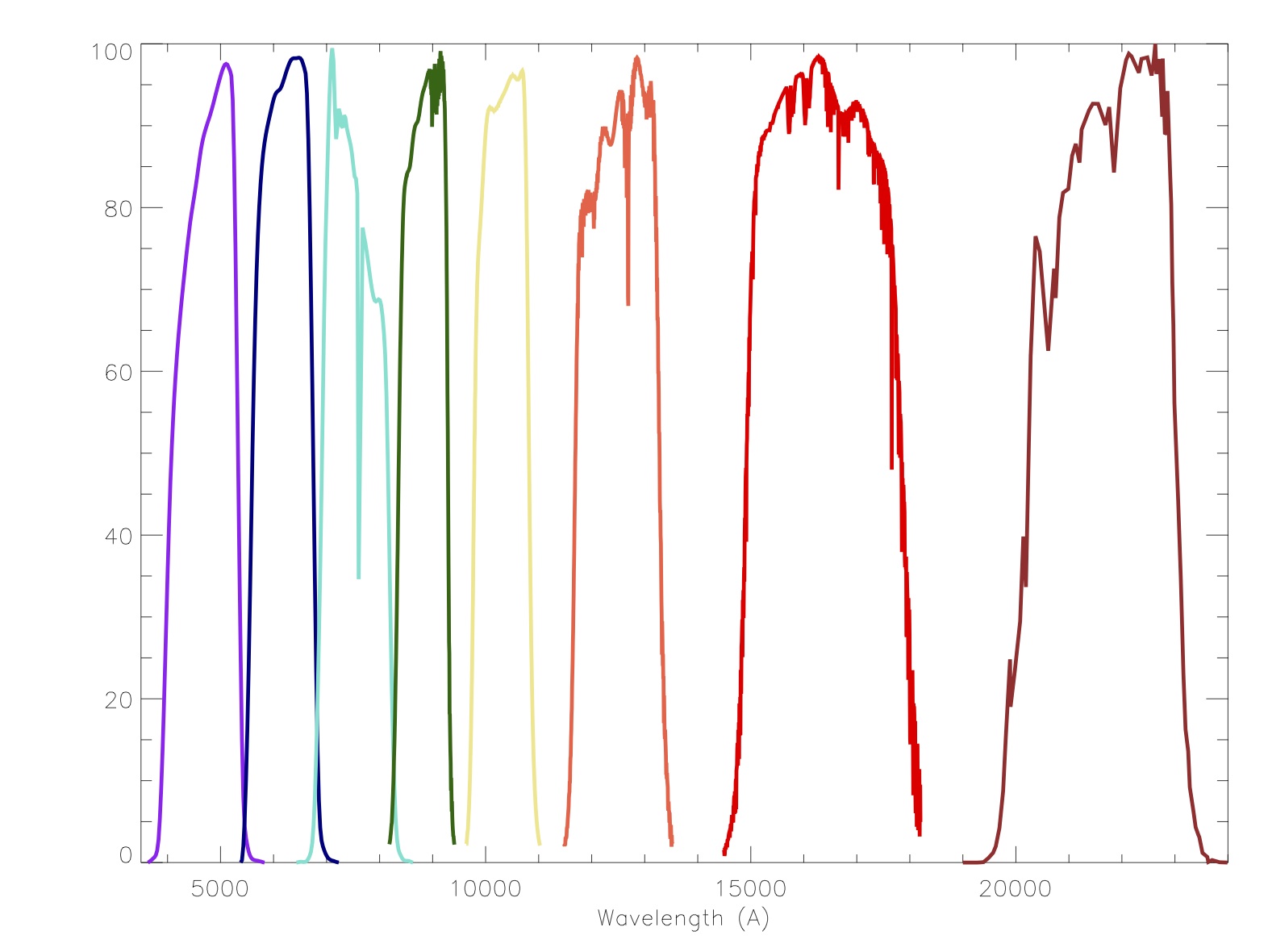 29.22 sqr. arcmin
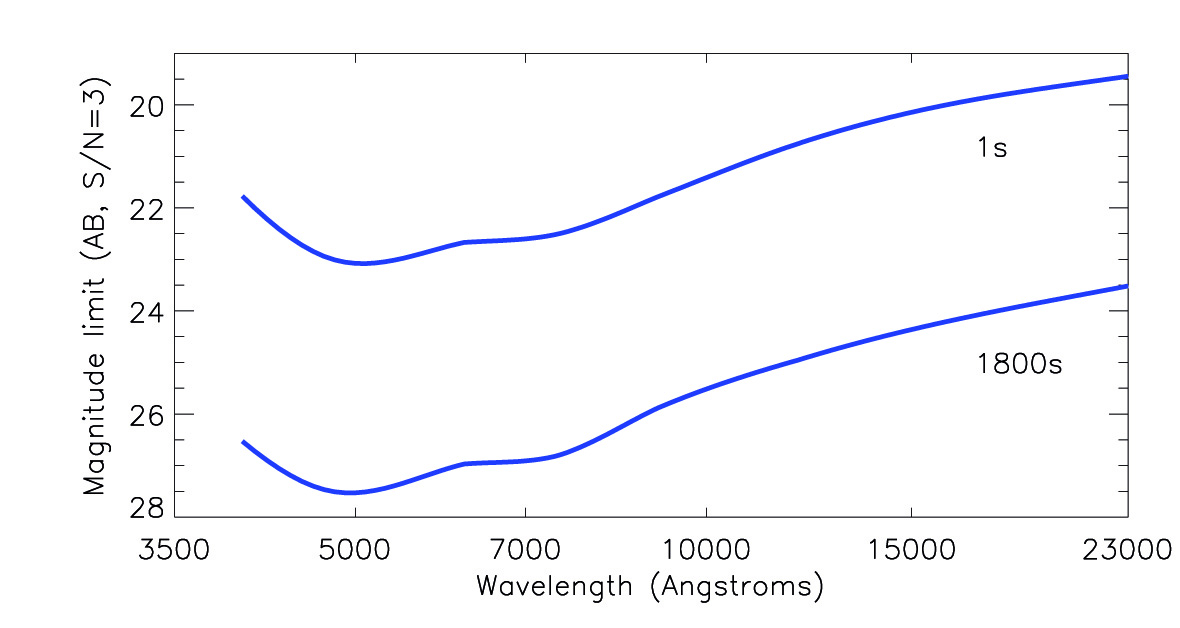 30.25 sqr. arcmin
4.2’Ø
3’x3’
7
Detector arrangement
VISIBLE (g’, r’, i’, z’)
Near-IR (Y, J, H, KS)
2k x 2k Hawaii-2RG
4k x 4k e2v CCD231-84
8
Spectroscopy
From 3 700 Å to 23 500 Å
[OII] 3727/3729 Å at z = 0
H-alpha at z = 2.5
Extinguished sources
High efficiency VPH gratings
Resolution of 3500-4500
Look through the NIR sky lines
Continuum of faint sources
Velocity field in galaxies
Long slit 3 arcmin
Atmospheric Dispersion Corrector
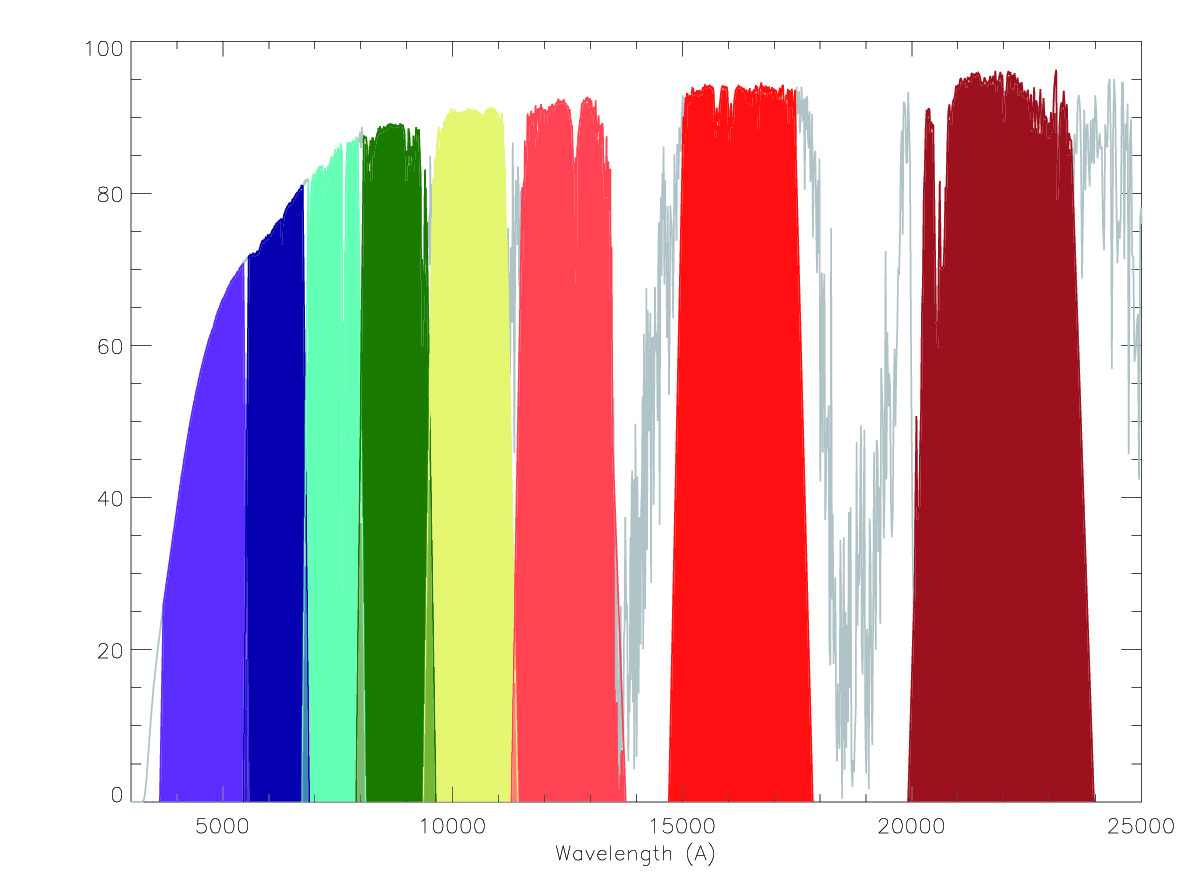 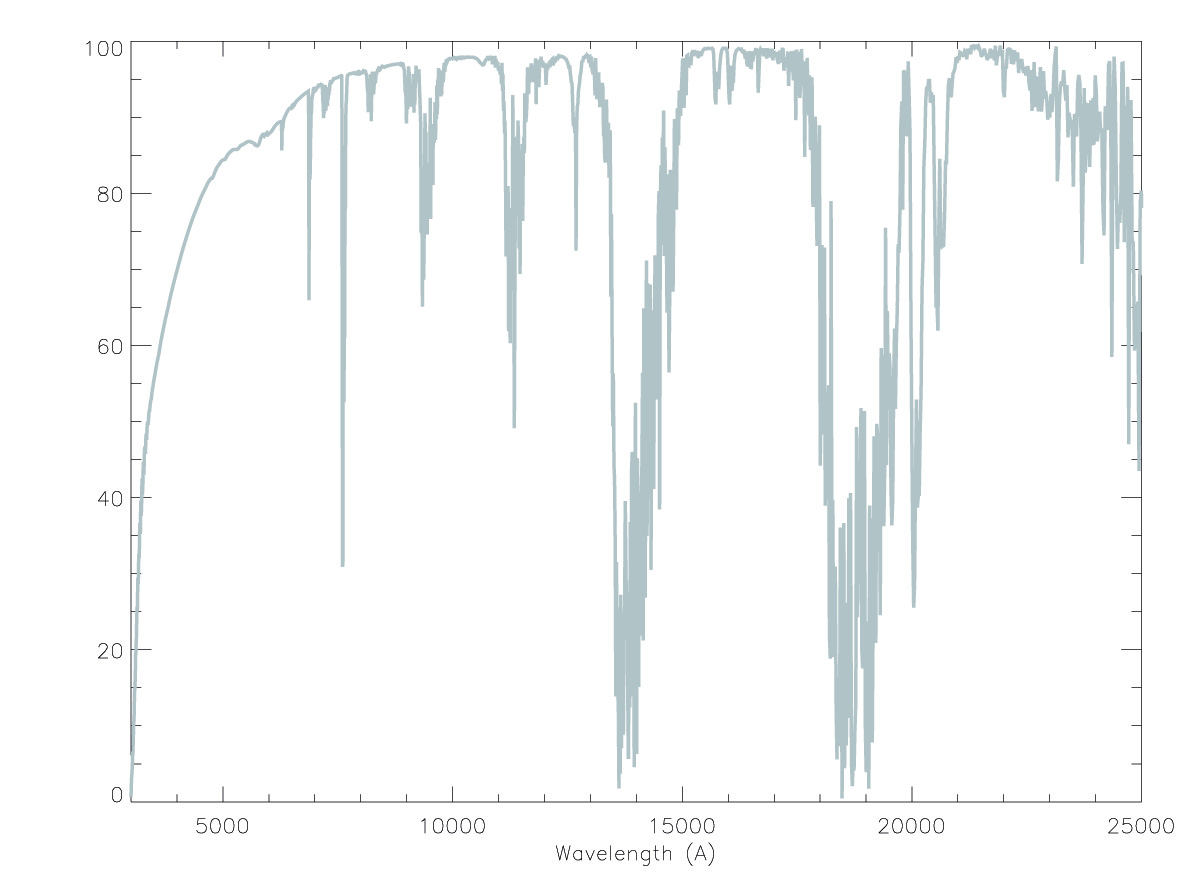 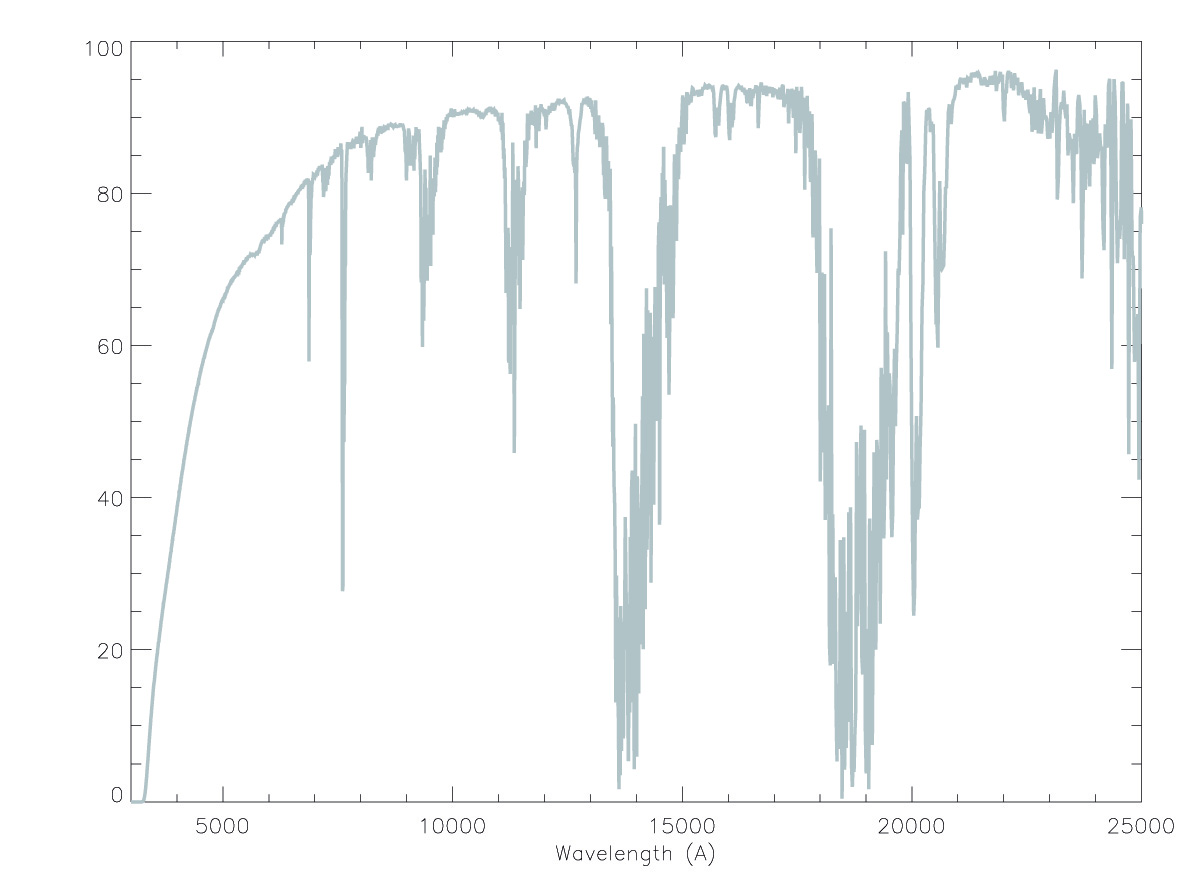 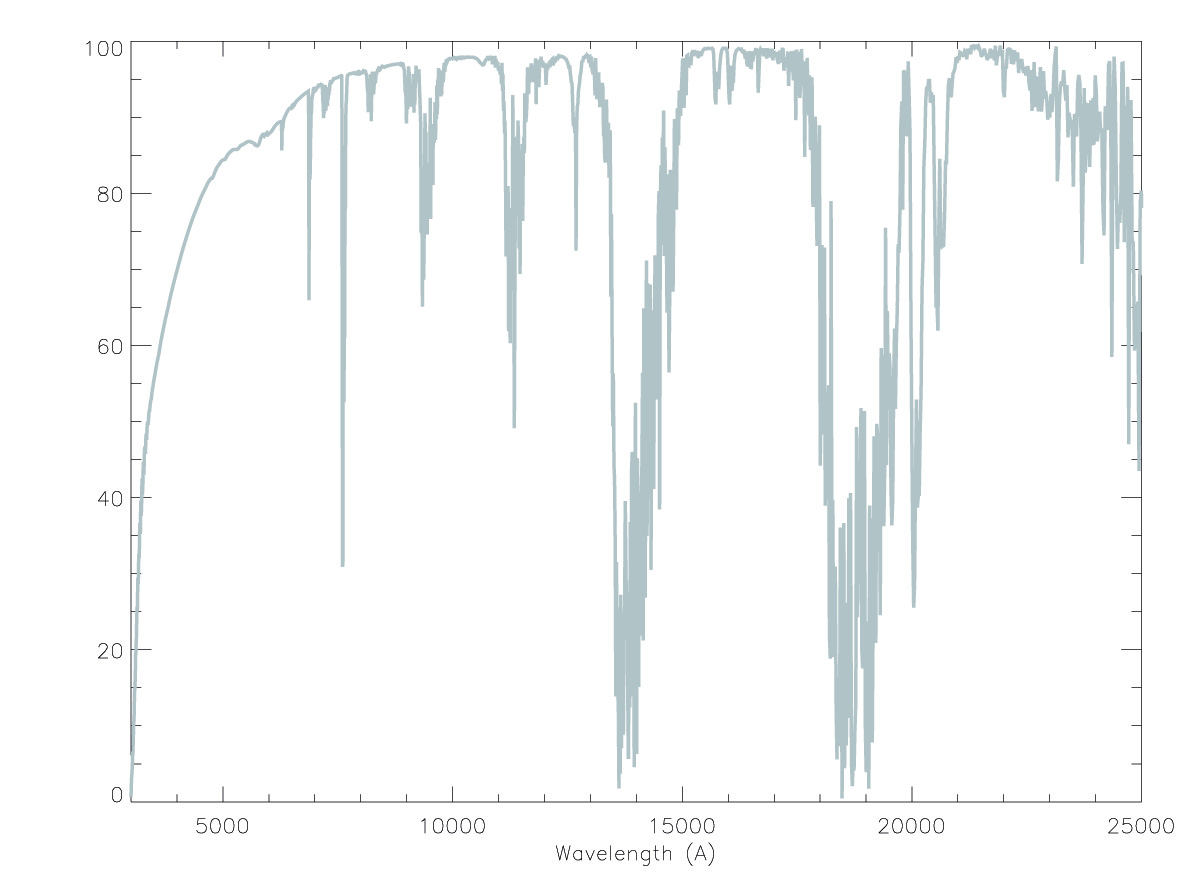 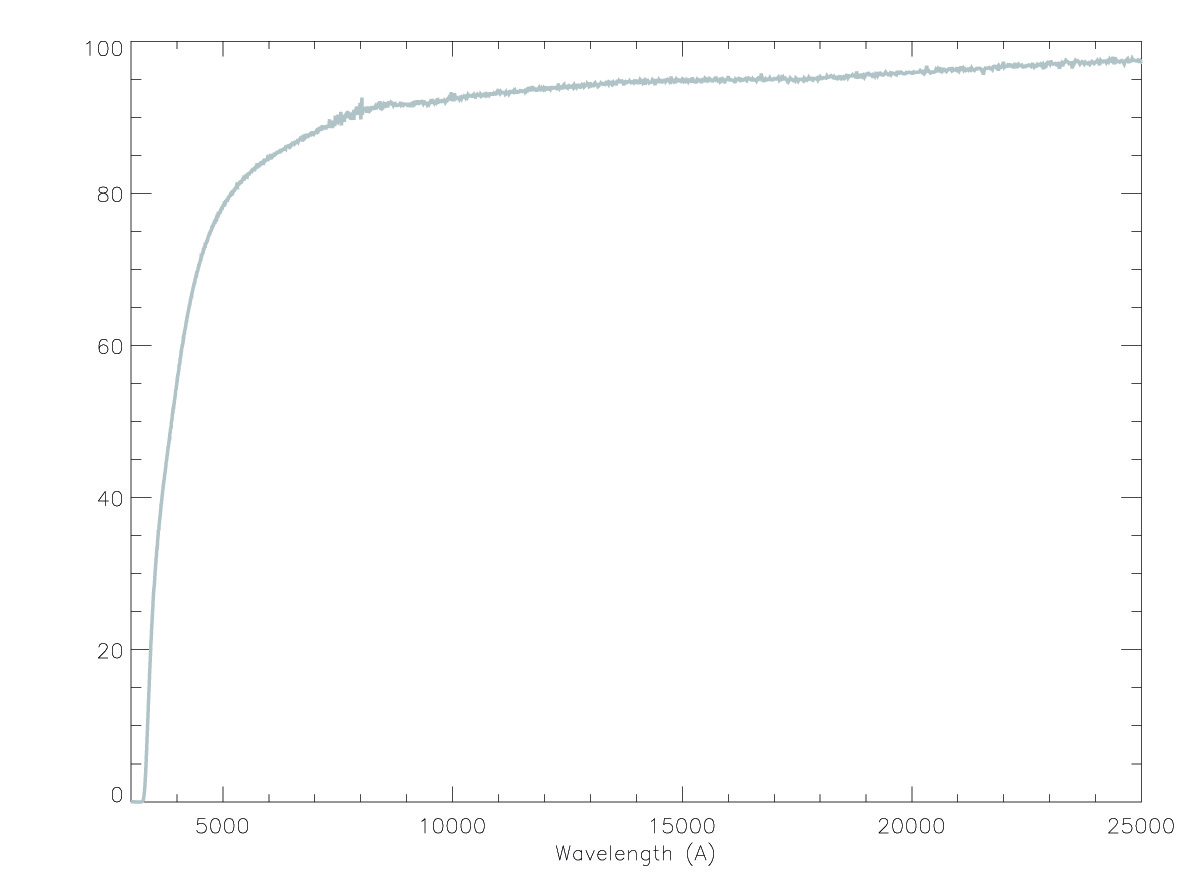 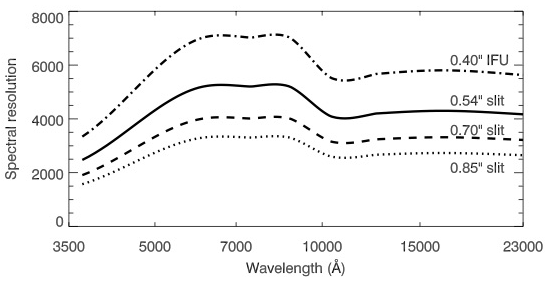 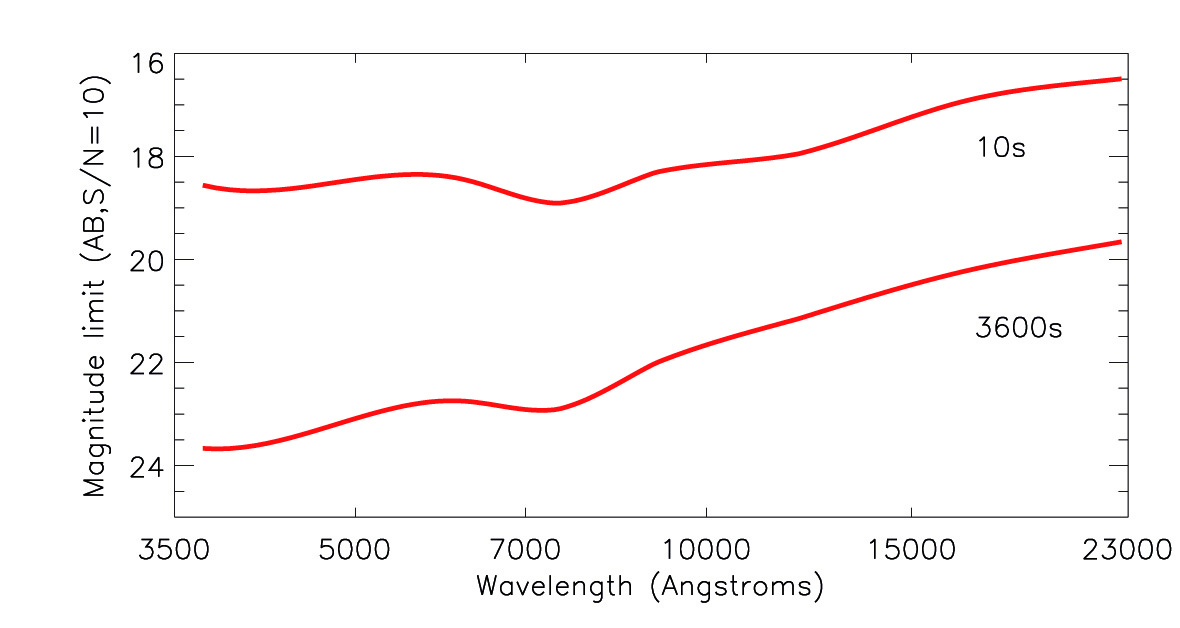 9
Design guidelines
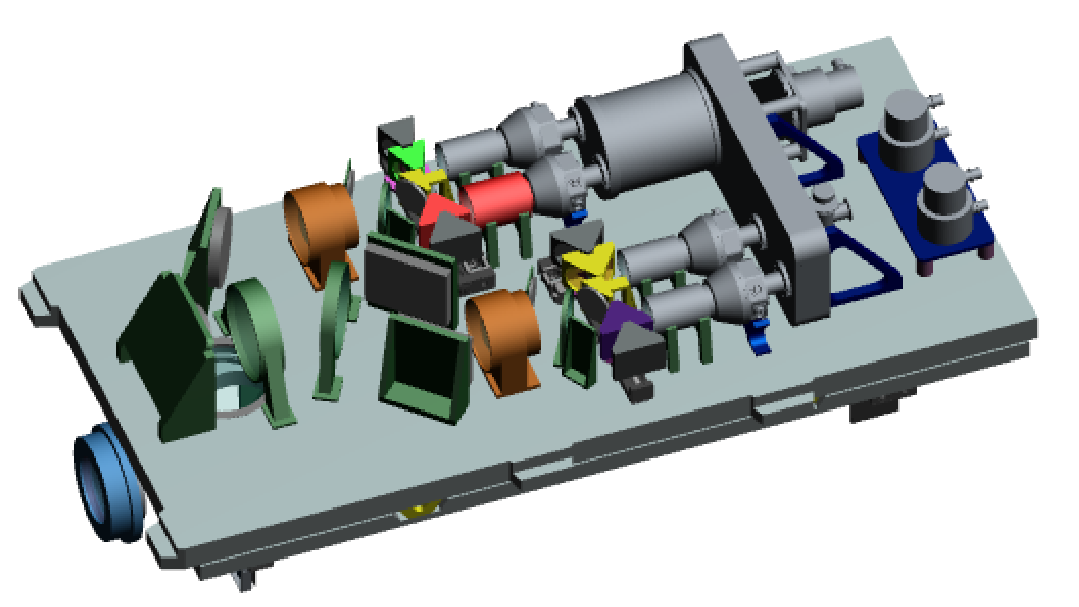 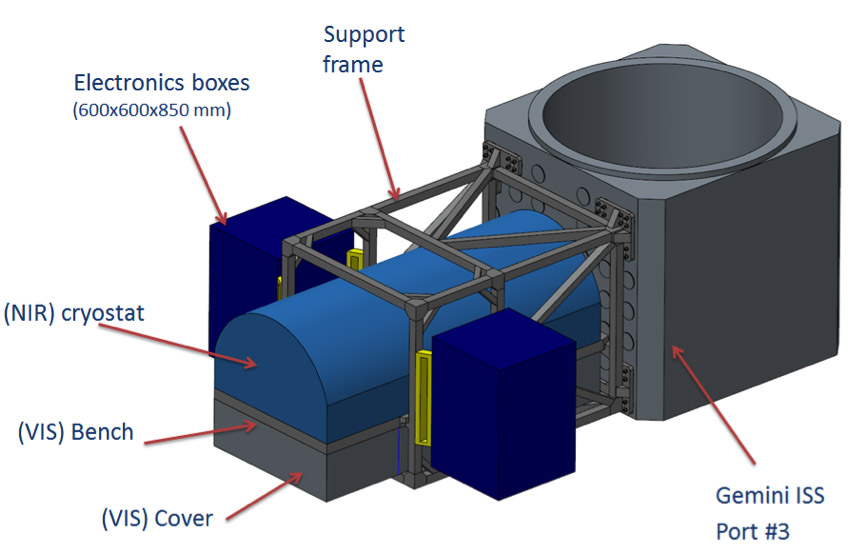 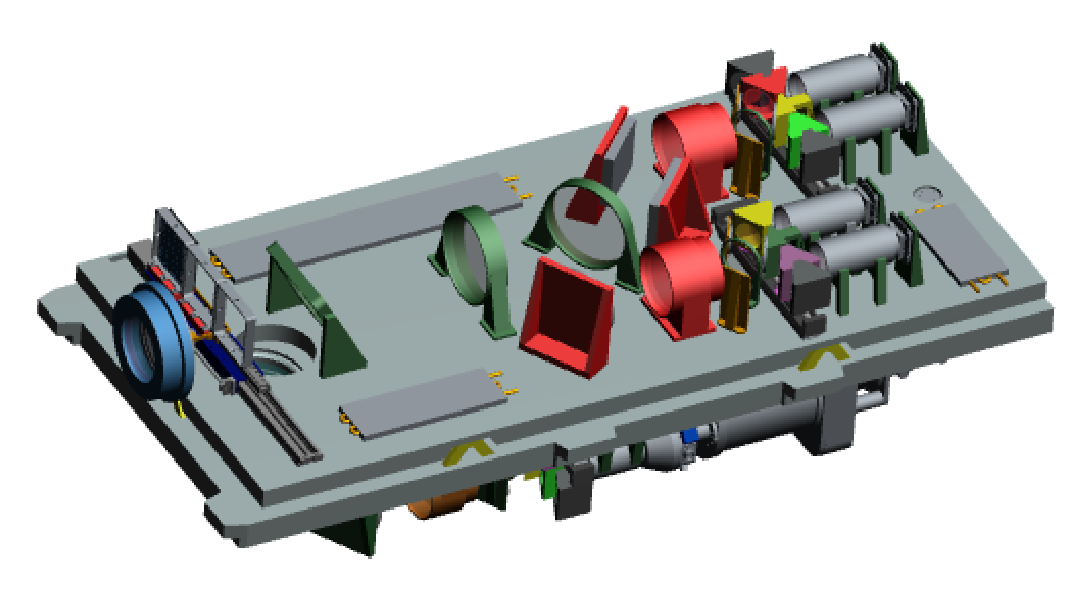 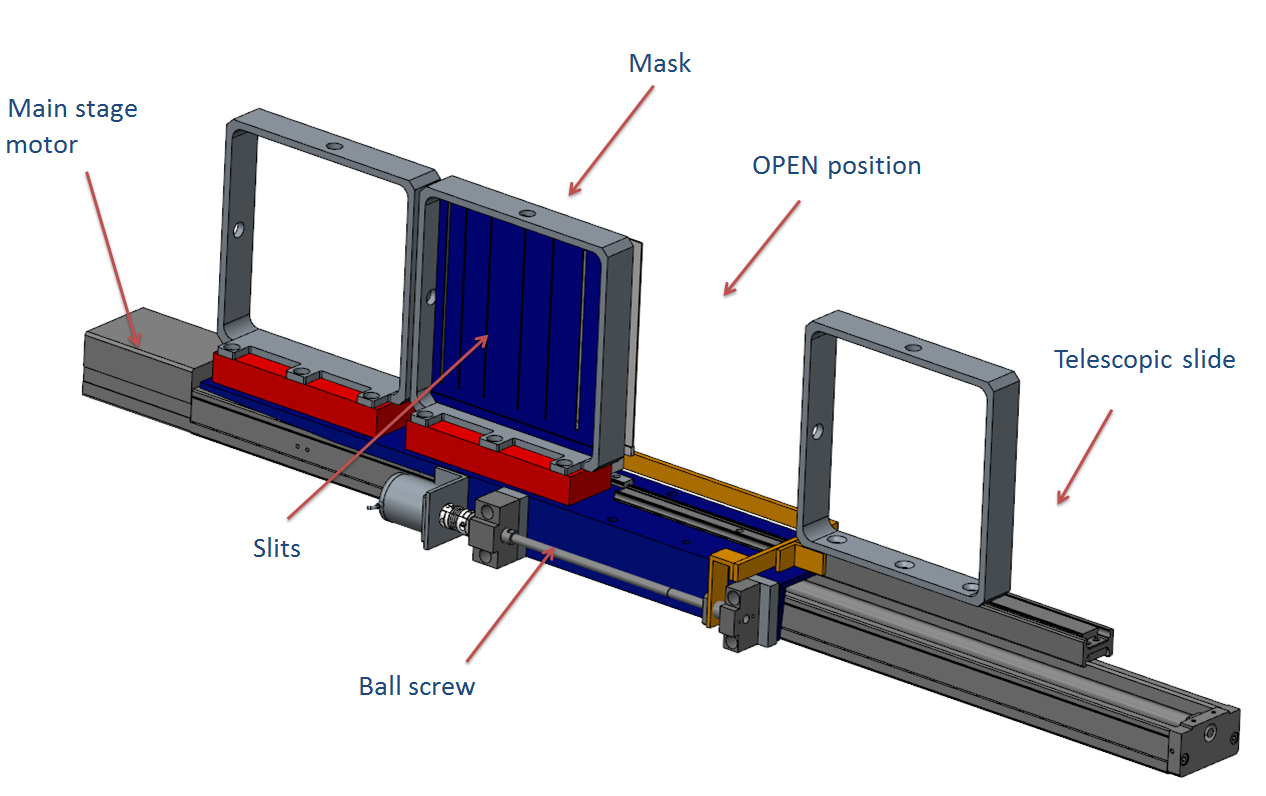 Efficient
Simple
Compact
Light-weight
Minimimum number of moving parts
High efficiency dichroics
VPH gratings
Small pupil size (~50 mm)
Single long slit
Optics shared by different arms
10
Sometime in 2022…
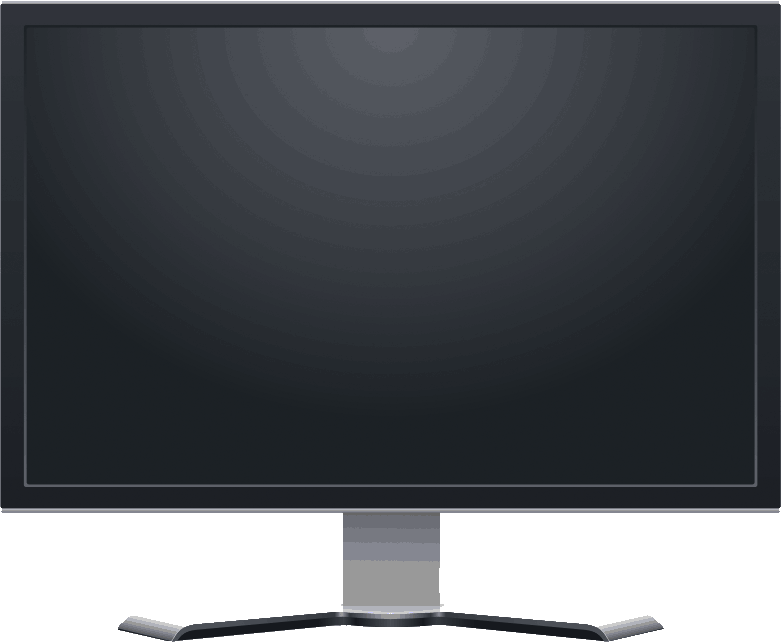 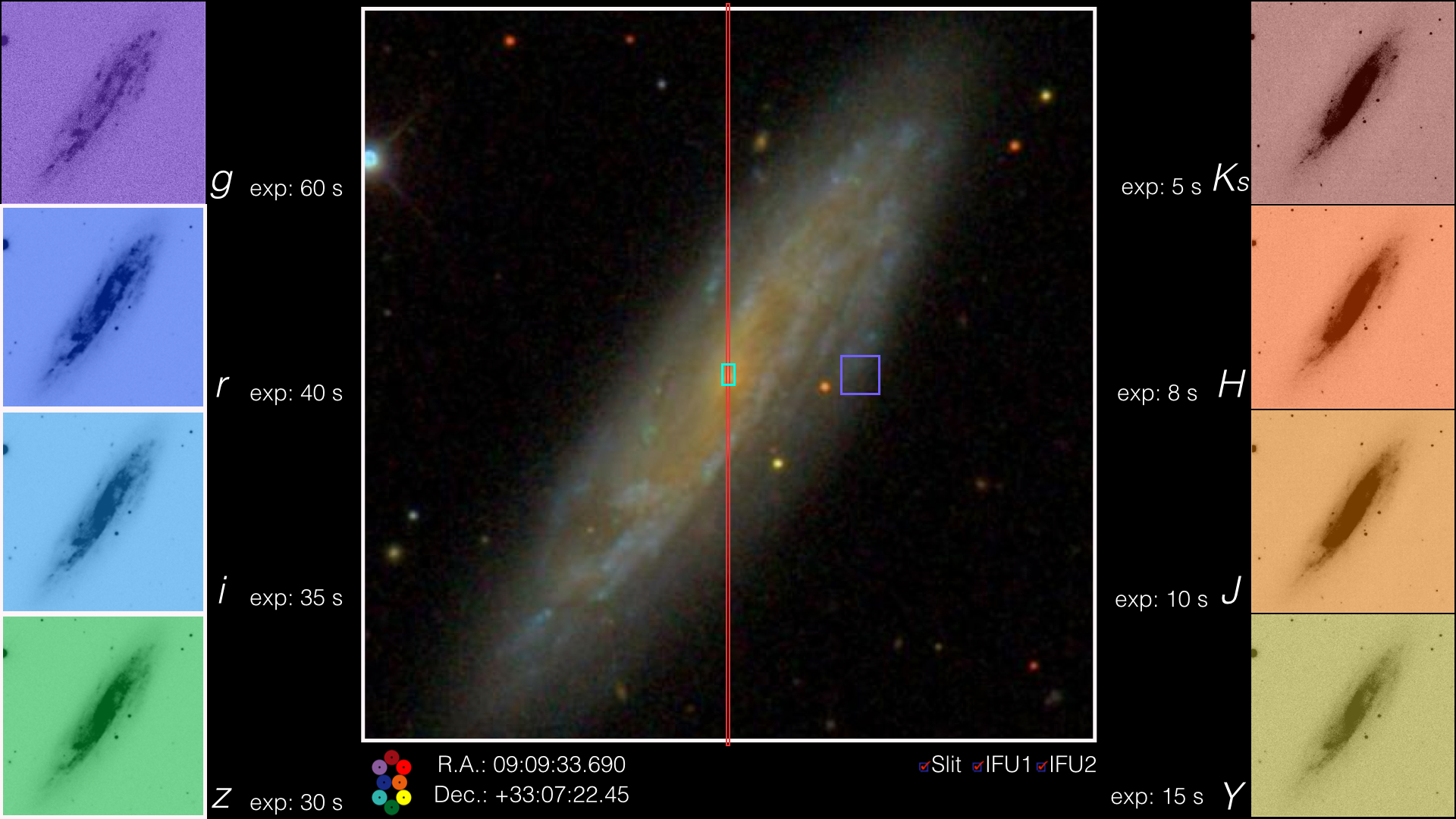 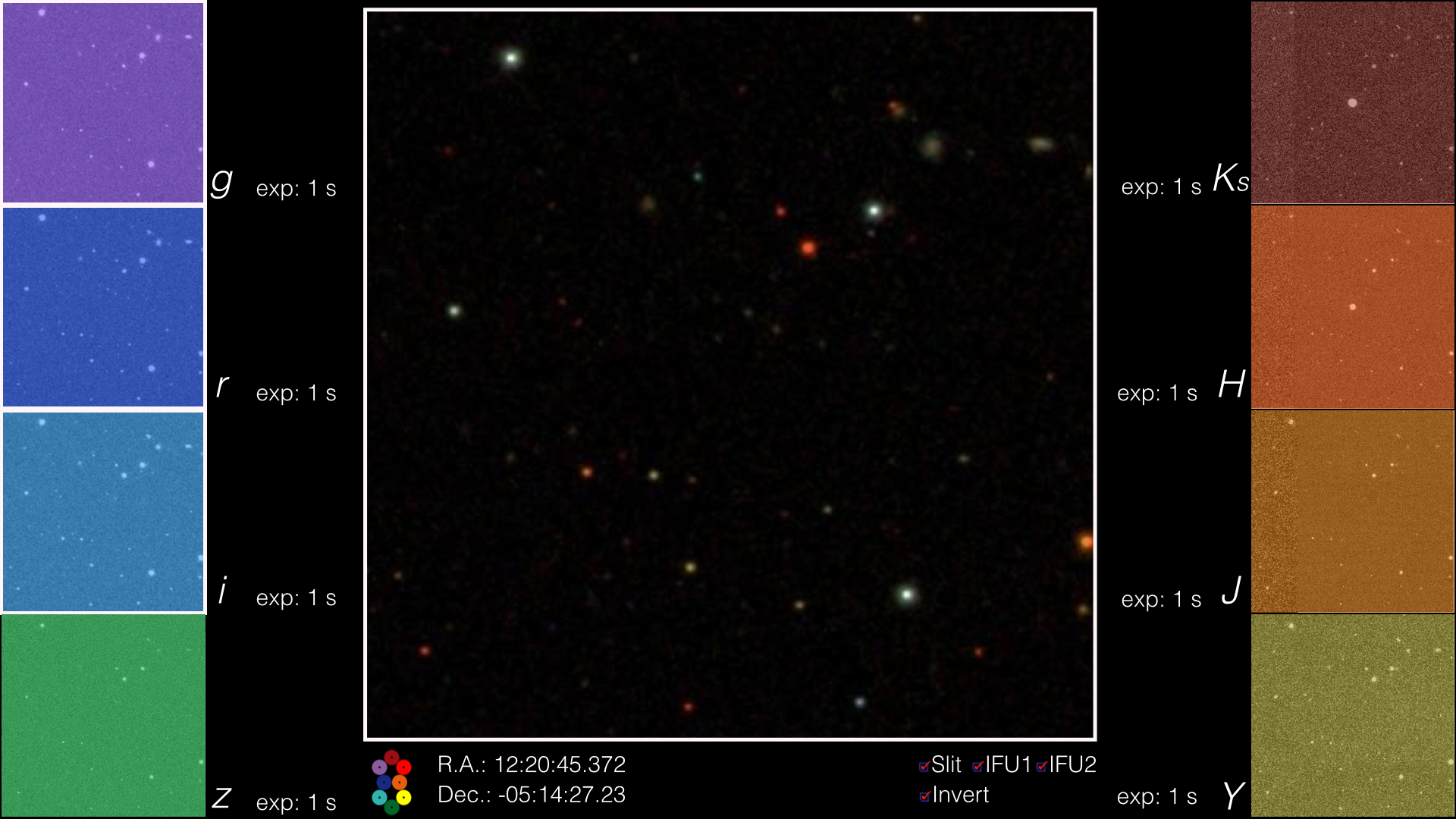 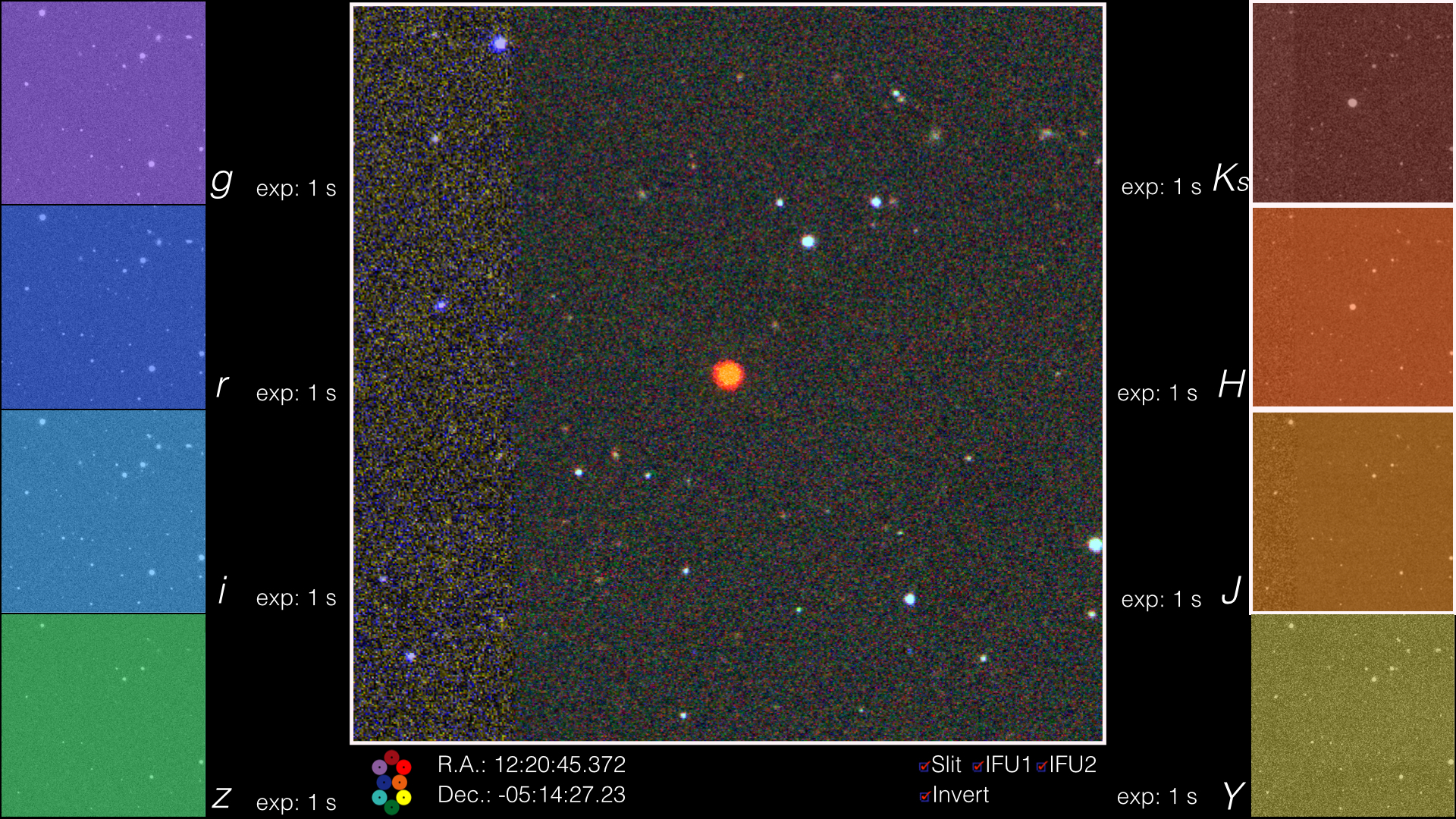 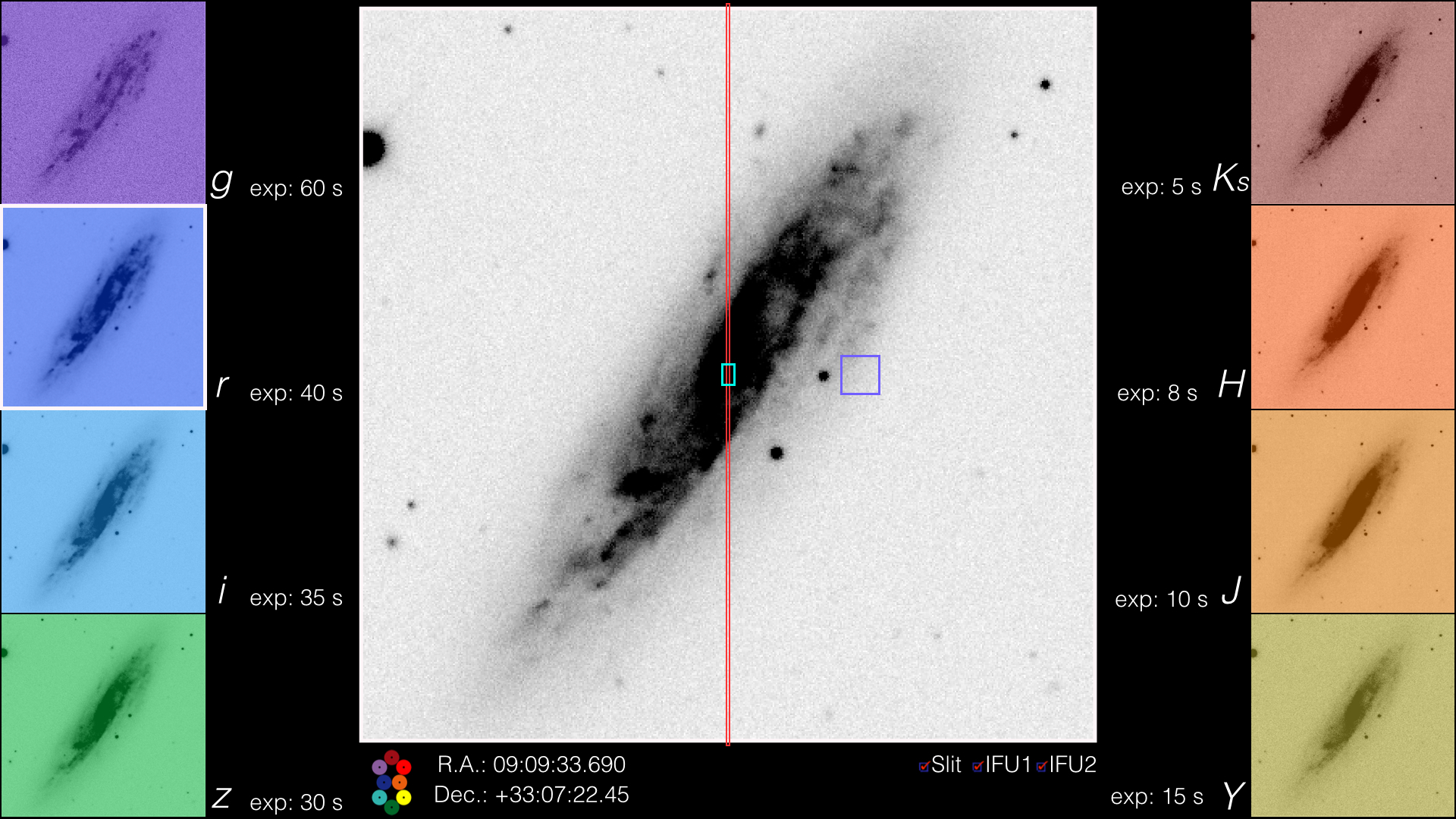 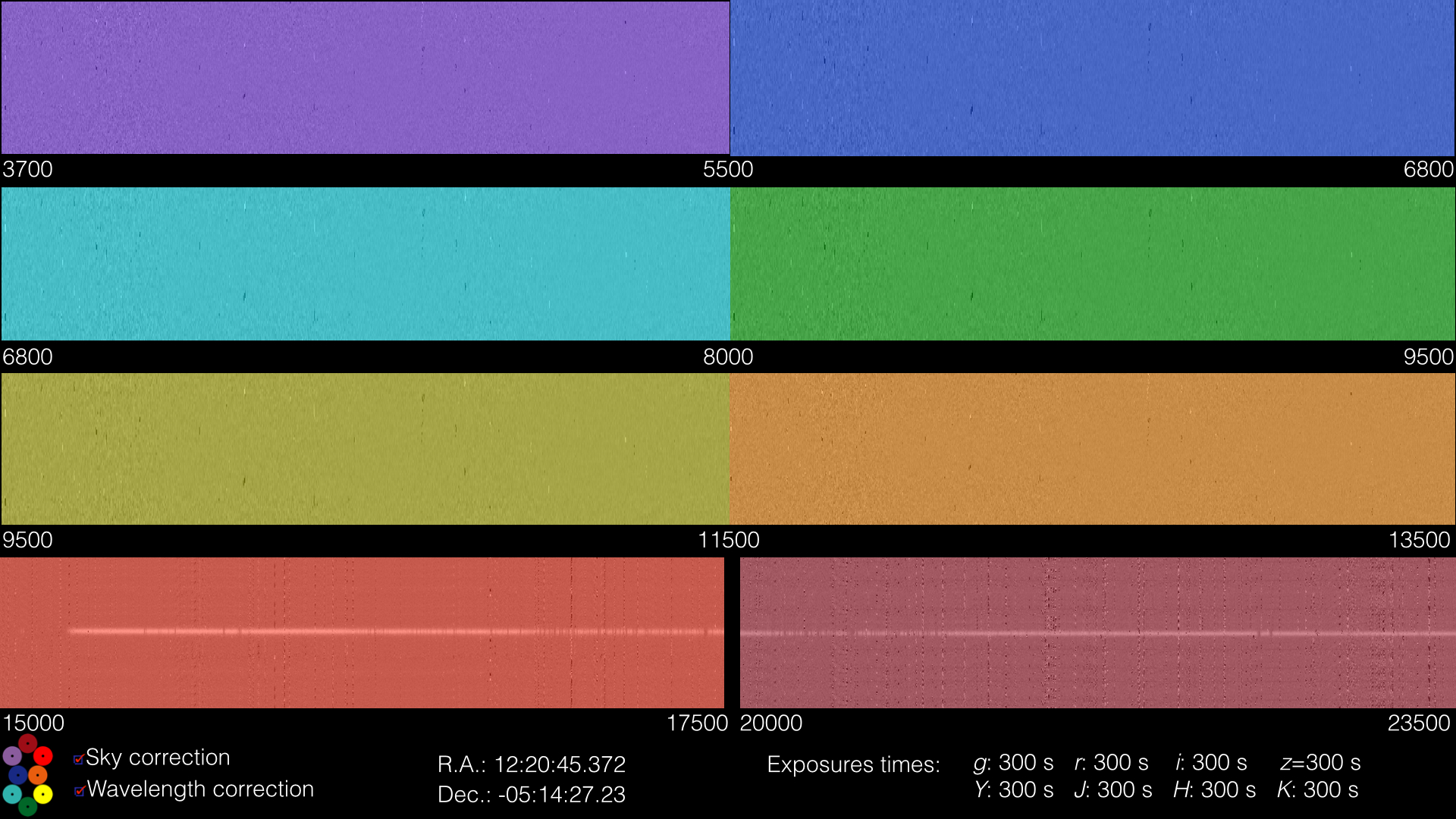 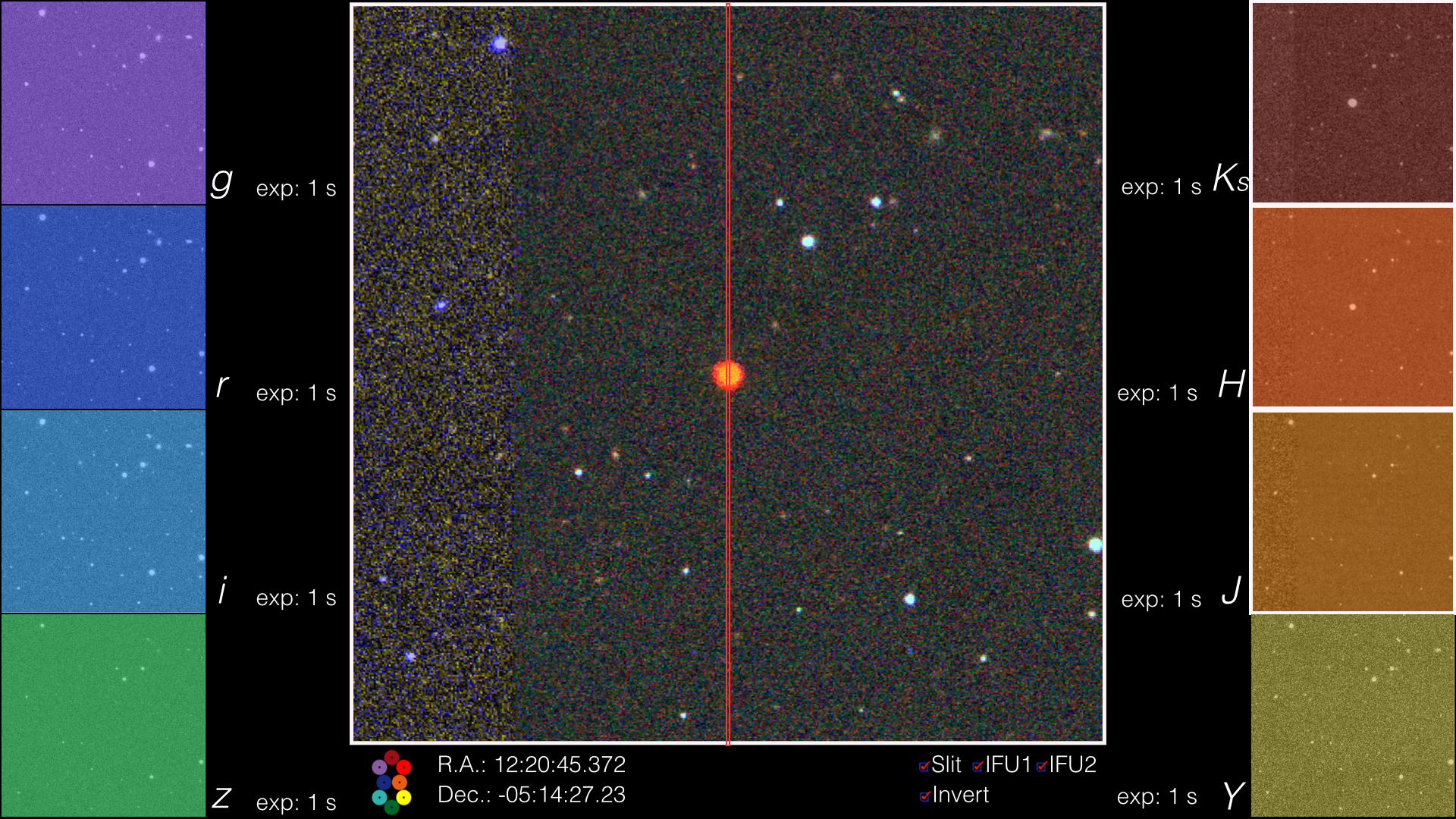 Ly-alpha drop out
z = 11.5!
11
OCTOCAM specifications
12
OCTOCAM
Thank you!
13
Five years of project
Kick-off on 19 April 2017
5 years of Project
6 phases: Design, Construction, Delivery and Commissioning at the Telescope
Will be ready for science on the spring of 2022
2017
2018
2019
2020
2021
2022
B
D
C
F
A
E
CDR
CoDR
PDR
OCDR
AIVR
PIR
PTR
TTIR
CSVR
Design
Construction
Delivery
14
Possible upgrades
15
Integral field unit (IFU)
Image slicer 9.7”x6.8”
0.4” resolution elements

Wavelength coverage UV+IR!
Full spectral resolution at any seeing

GRB & SN host galaxies
Massive star environment
TNO & comets

Adaptive Optics IFU:
2.5”x3.6”, with 0.08” elements
950-2350 nm coverage
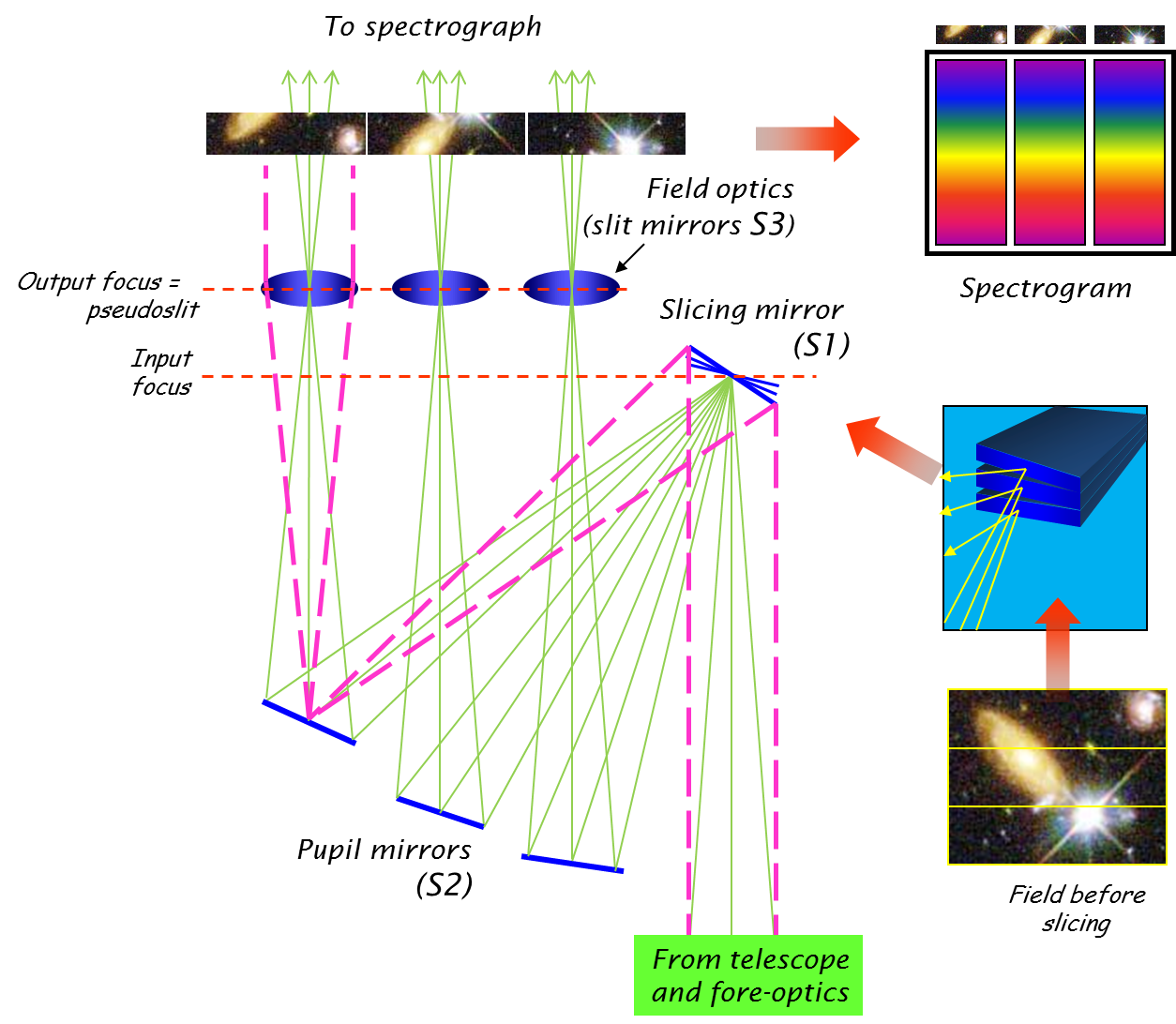 9.7”x6.8”
16
Spectropolarimeter
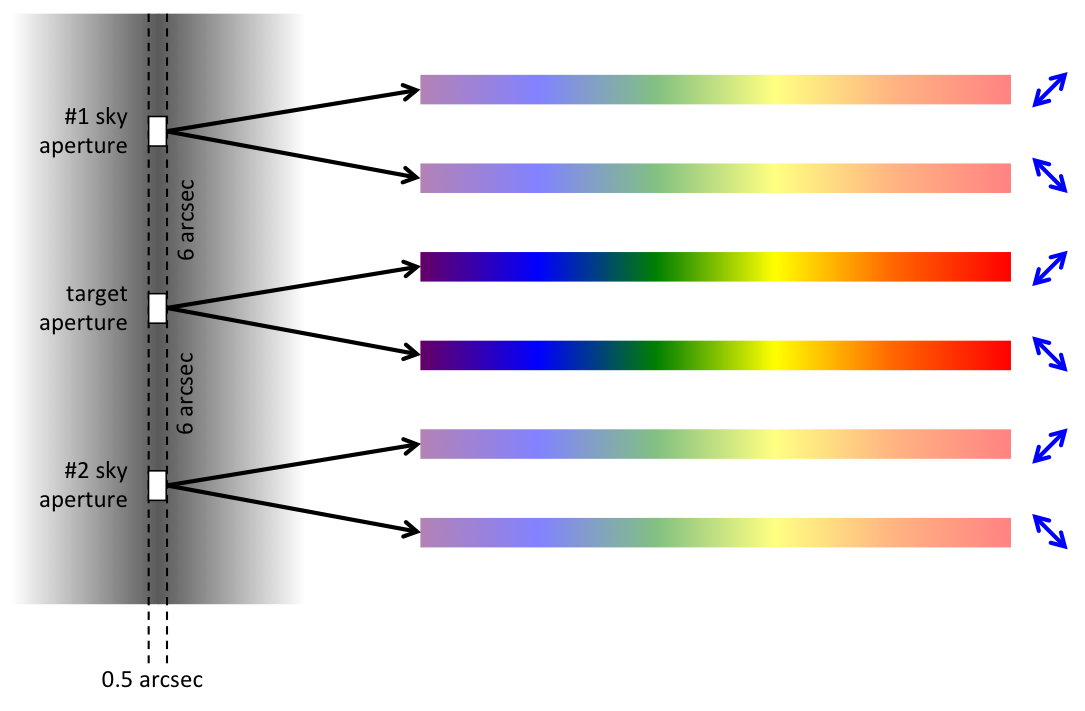 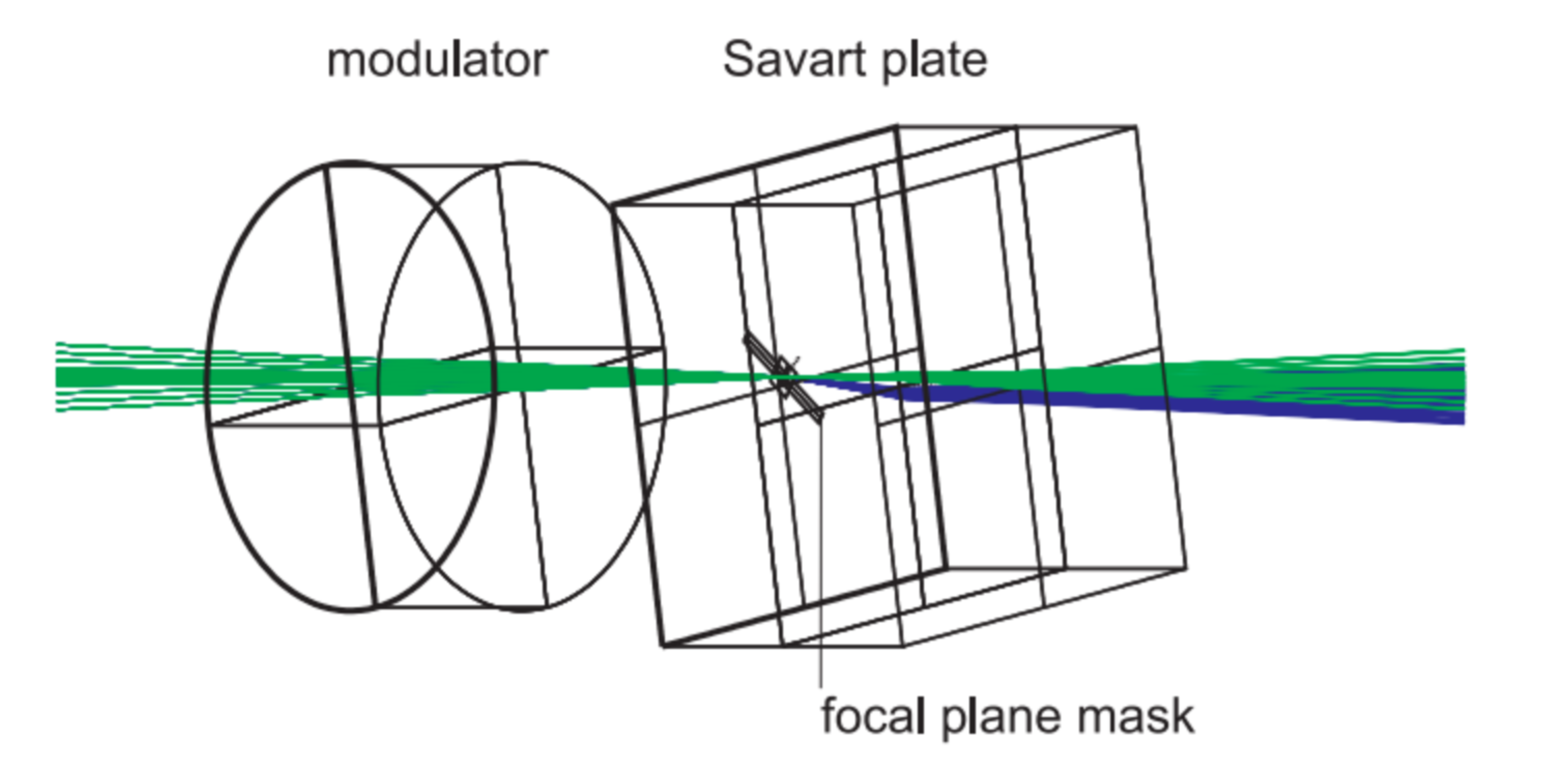 Based on the design of Snik et al. (2012) for X-shooter

Structure and magnetism in SNe
Stellar physics
Characterization of transients
17
Atmospheric Dispersion Corrector
Makes a more versatile instrument
Down 40 deg elevation
Necessary to use the long slit at high-airmass
Implies an average loss of 10% efficiency
Retractable for higher efficiency
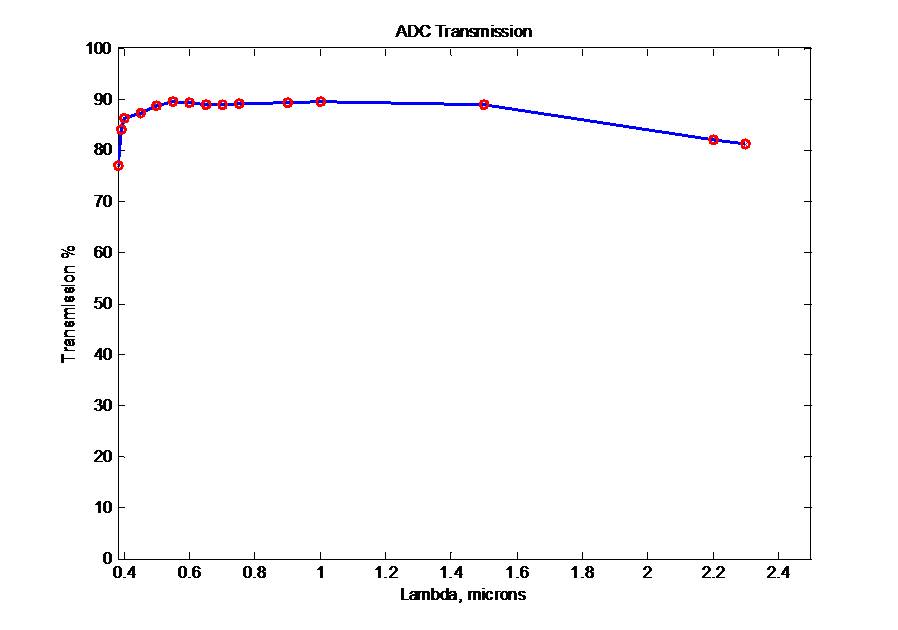 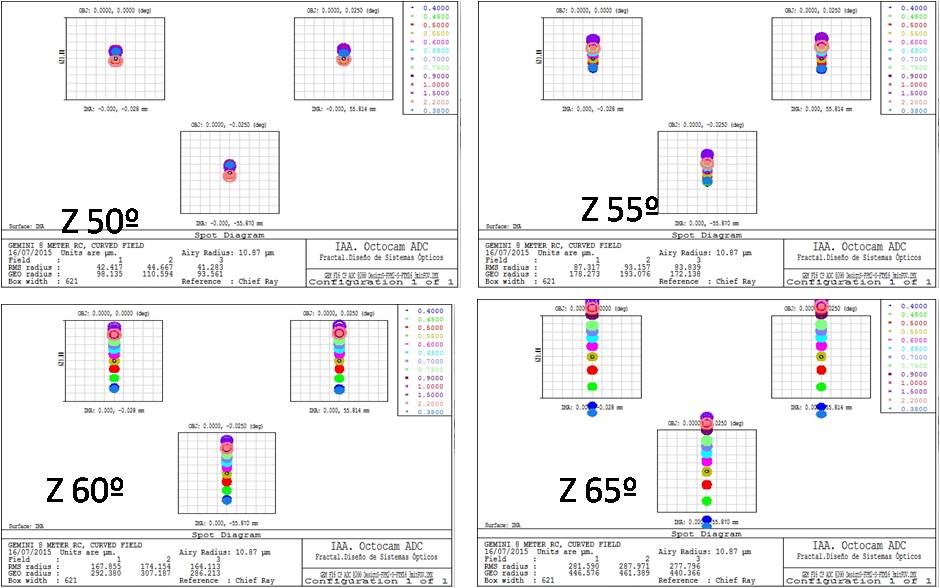 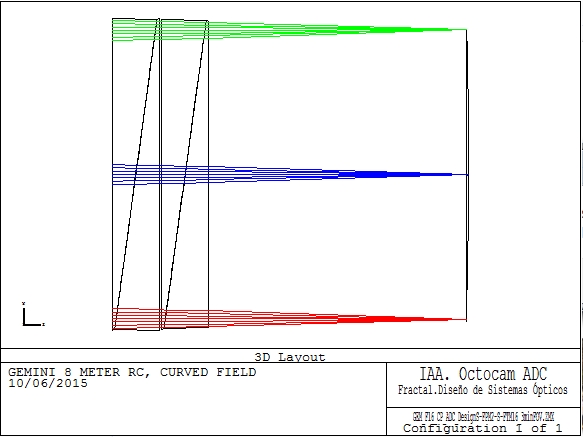 18